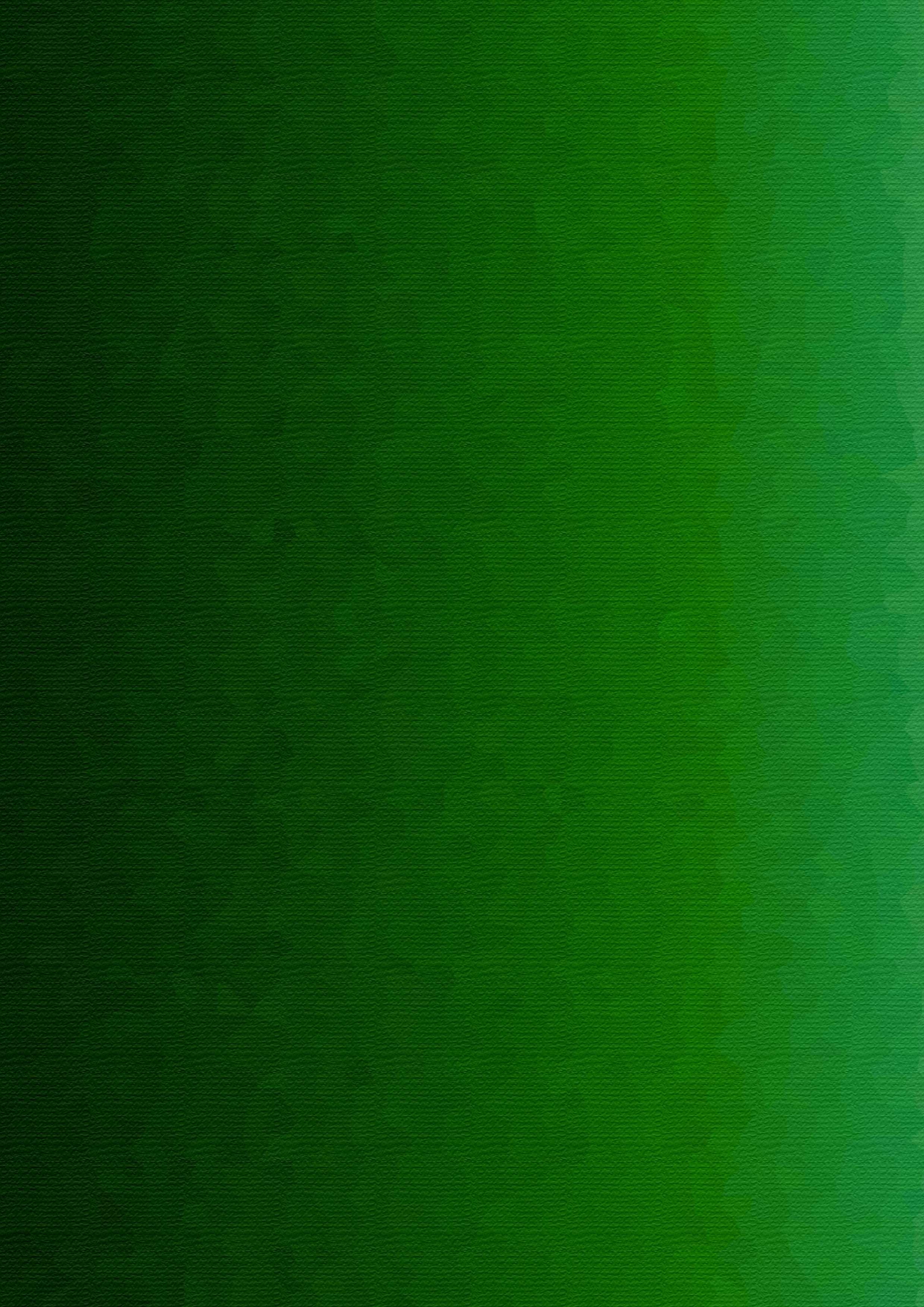 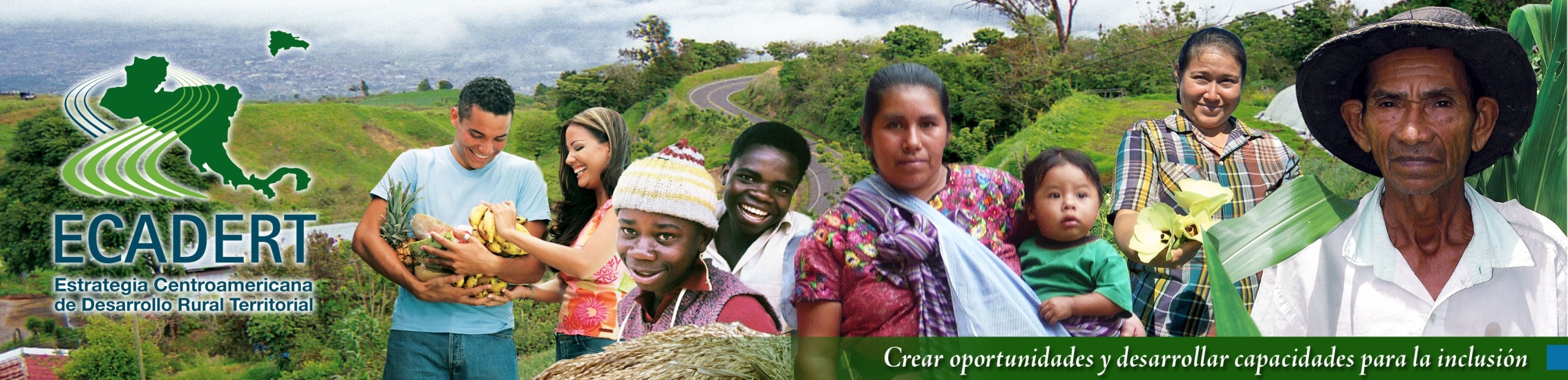 DESARROLLO RURAL TERRITORIAL LA ECADERT Y LA SEGURIDAD ALIMENTARIA
50 Aniversario COLPROCAH  

Tegucigalpa, MDC,  26 de septiembre de  2014
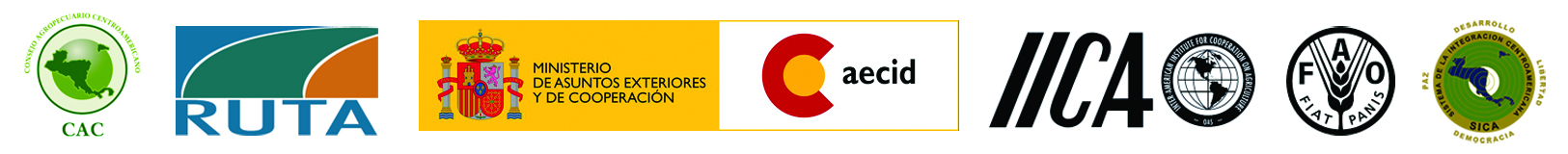 La Nueva Ruralidad
El concepto multidimensional del espacio y del territorio en el medio rural
La polifuncionalidad del espacio rural
C1
C2
Las modificaciones en la organización social para las actividades económicas y para establecer una nueva institucionalidad local
La expresión de la democratización en lo local
C3
C8
C7
C4
El estilo de Vida Rural
Continuum  rural - urbano y la  obsolescencia  de las  definiciones  formales de esos  sectores
C6
C5
Fortalecimiento de la conciencia sobre el manejo del medio ambiente y los recursos naturales
La creciente participación de la mujer y los jóvenes en las actividades productivas
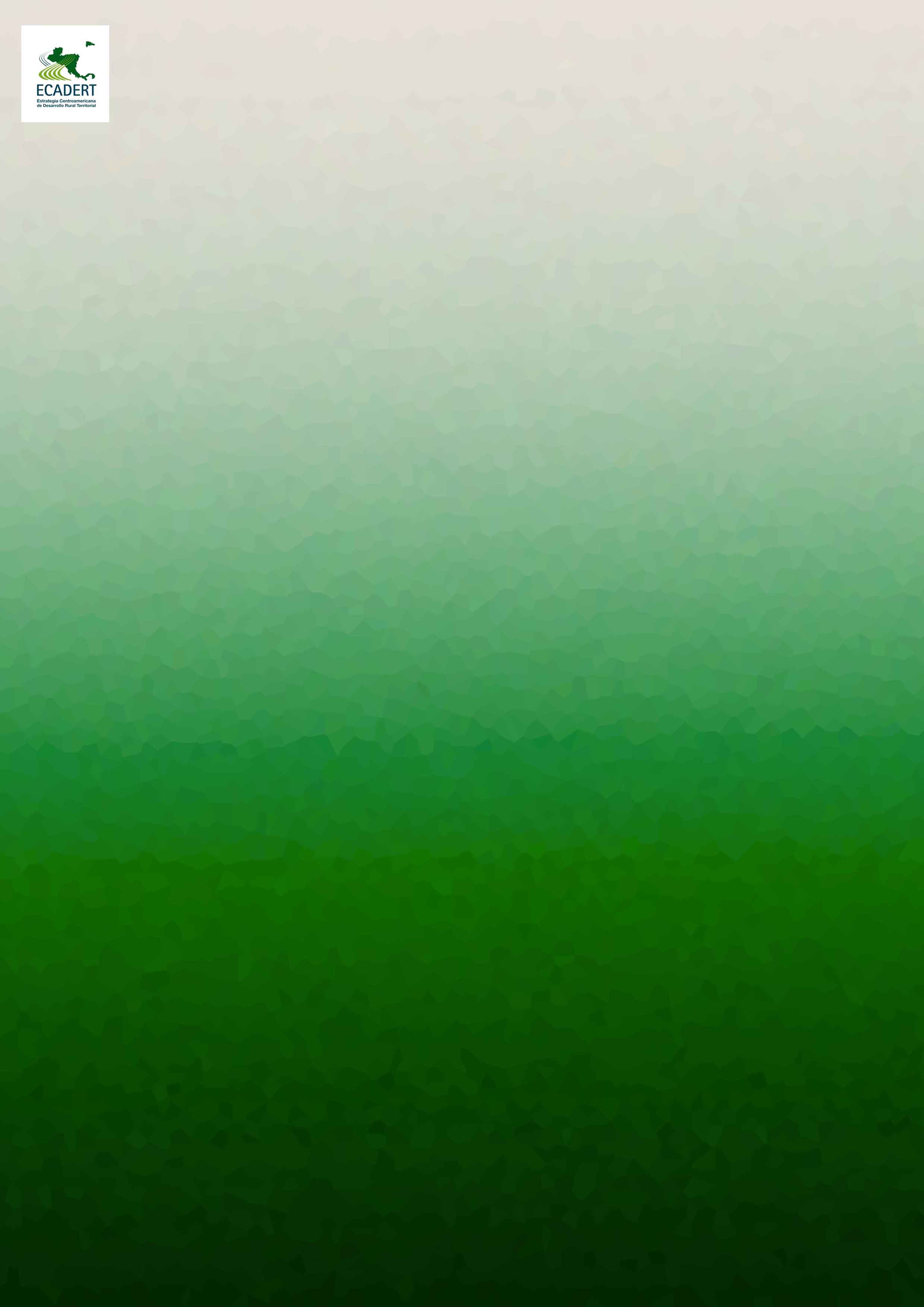 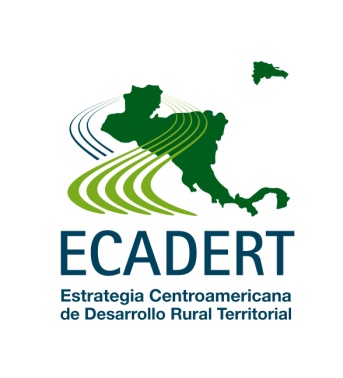 1. El ORIGEN del 
Enfoque Territorial
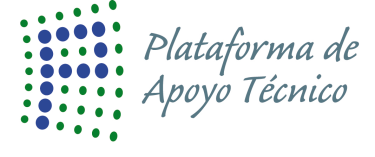 El surgimiento del Enfoque Territorial obedece, entre otras razones, a:
CAMBIOS de las áreas rurales: Actualmente las áreas rurales se enfrentan a grandes cambios estructurales

ESCASA RELEVANCIA de los enfoques tradicionales de desarrollo rural para abordar y enfrentar la magnitud de los cambios del mundo rural
“…El surgimiento del enfoque territorial es un resultado más del contexto de cambio que viene afectando a las áreas rurales…” 

(Delgado Serrano, 2004, p.53)
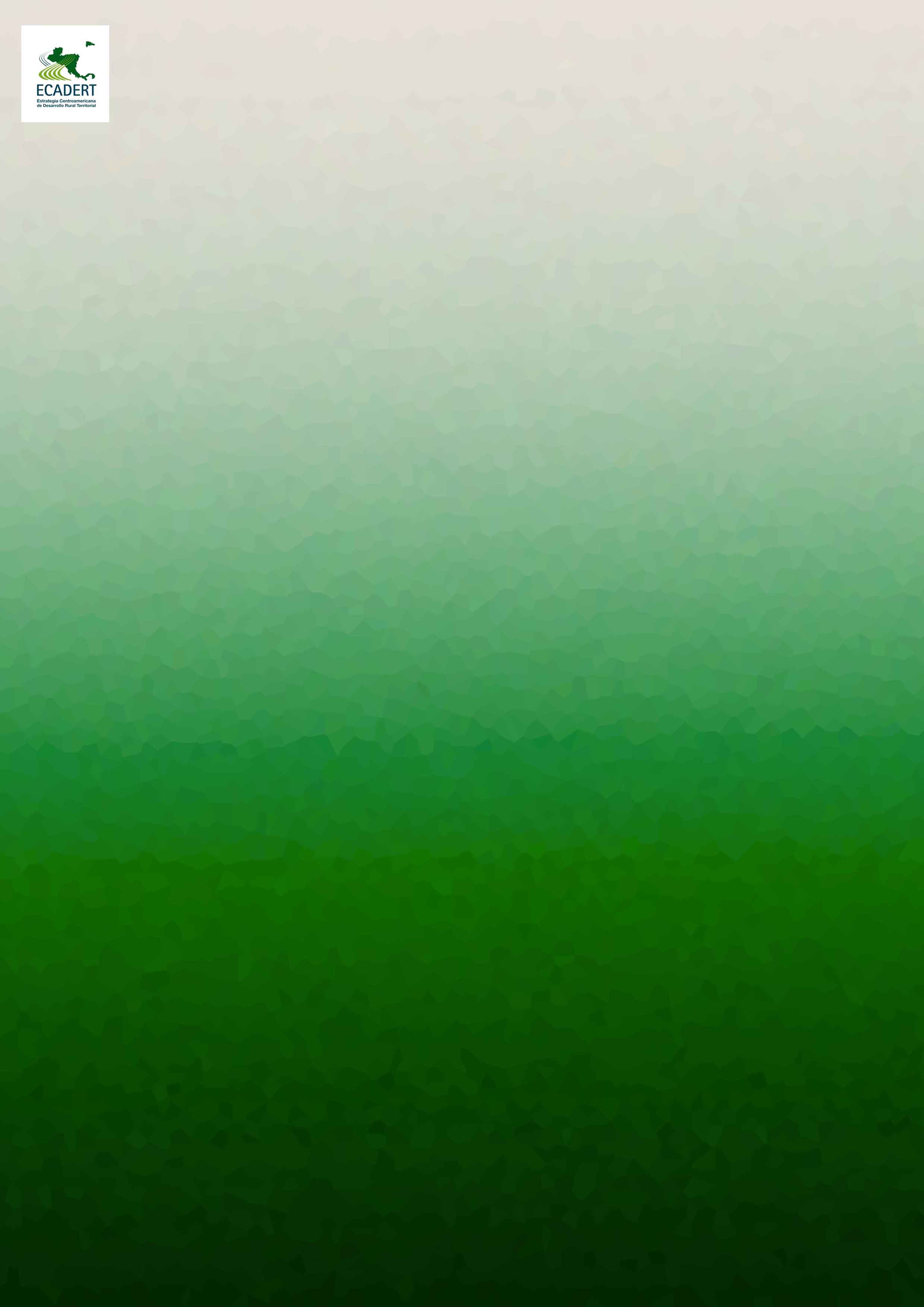 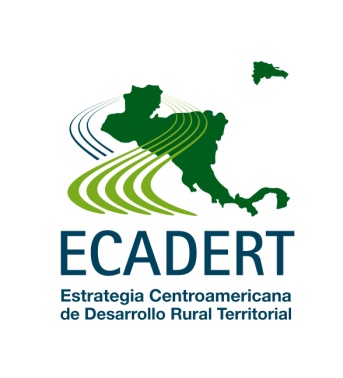 …ORIGEN del ENFOQUE TERRITORIAL
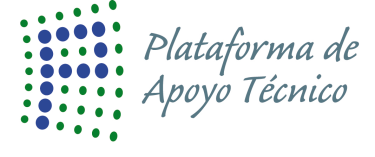 Los enfoques tradicionales de desarrollo rural presentan ciertas debilidades como:
No consideran la heterogeneidad que caracteriza a las sociedades rurales, ni a la consiguiente demanda de políticas diferenciadas

Desconocen el carácter multidimensional de la pobreza rural y la complejidad del fenómeno, sus causas y sus manifestaciones

Se centran en la actividad agrícola, no incorporando el carácter multi-activo de las unidades familiares rurales (pluriactividad)

Muestran poca capacidad para adecuar propuestas estratégicas a las potencialidades y restricciones específicas de cada localidad
Fuente: Schejtman y Berdegué (2003).
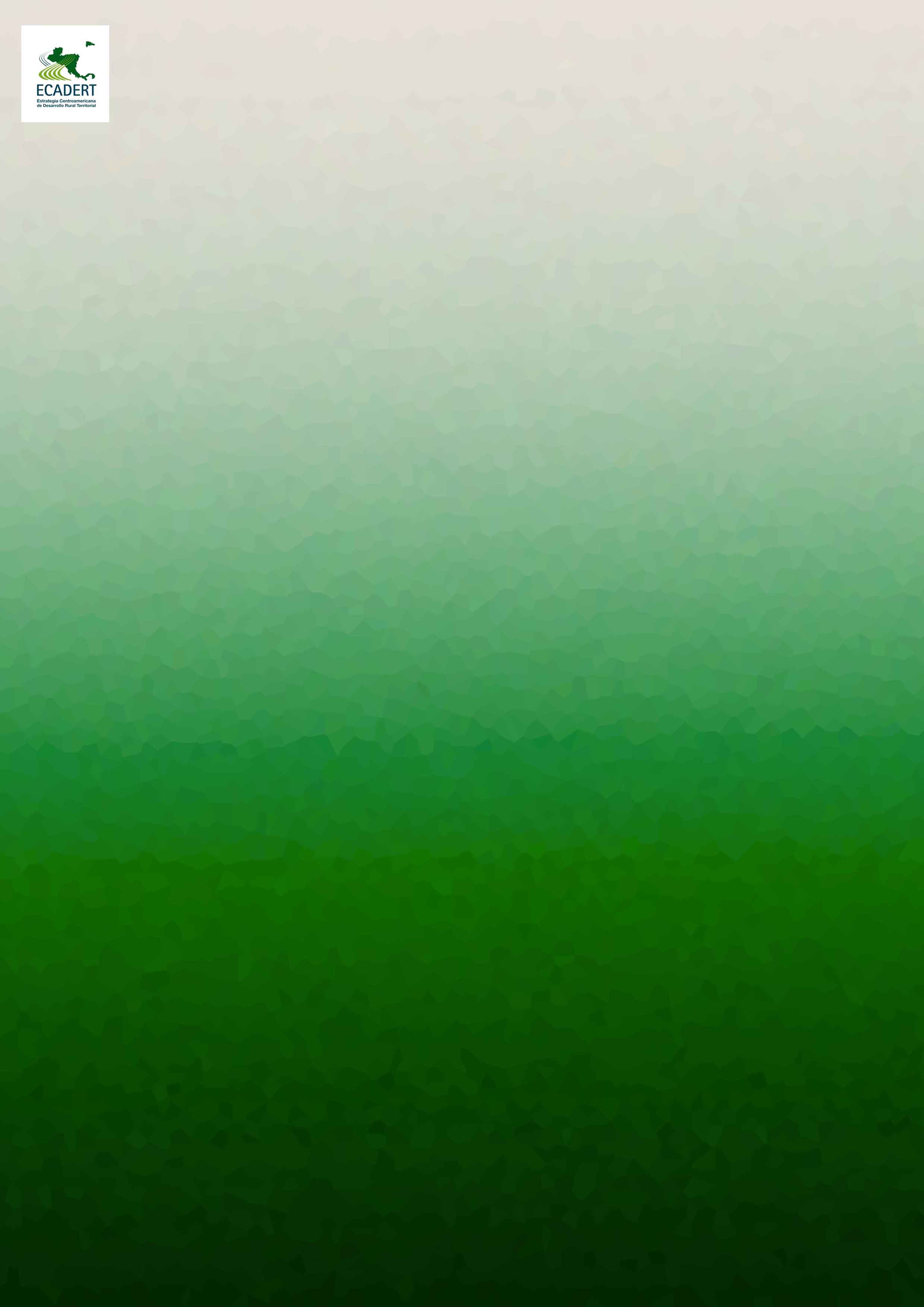 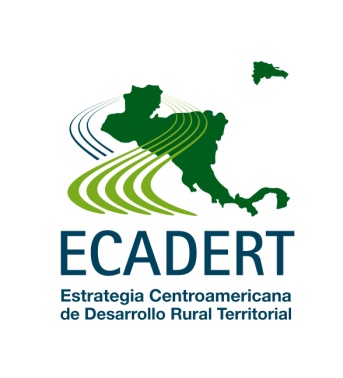 …ORIGEN del ENFOQUE TERRITORIAL
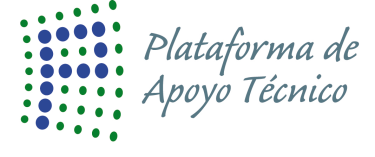 Estas limitaciones hicieron que buscaran nuevos conceptos y enfoques:
Es por ello que progresivamente adquiere importancia la concepción del 
desarrollo focalizado en 
UNIDADES TERRITORIALES o TERRITORIOS
Desde esta perspectiva, se amplía la visión tradicional del desarrollo rural, que generalmente fue visto como las acciones vinculadas a la producción agropecuaria y los actores involucrados.
Fuente: Schejtman y Berdegué (2003).
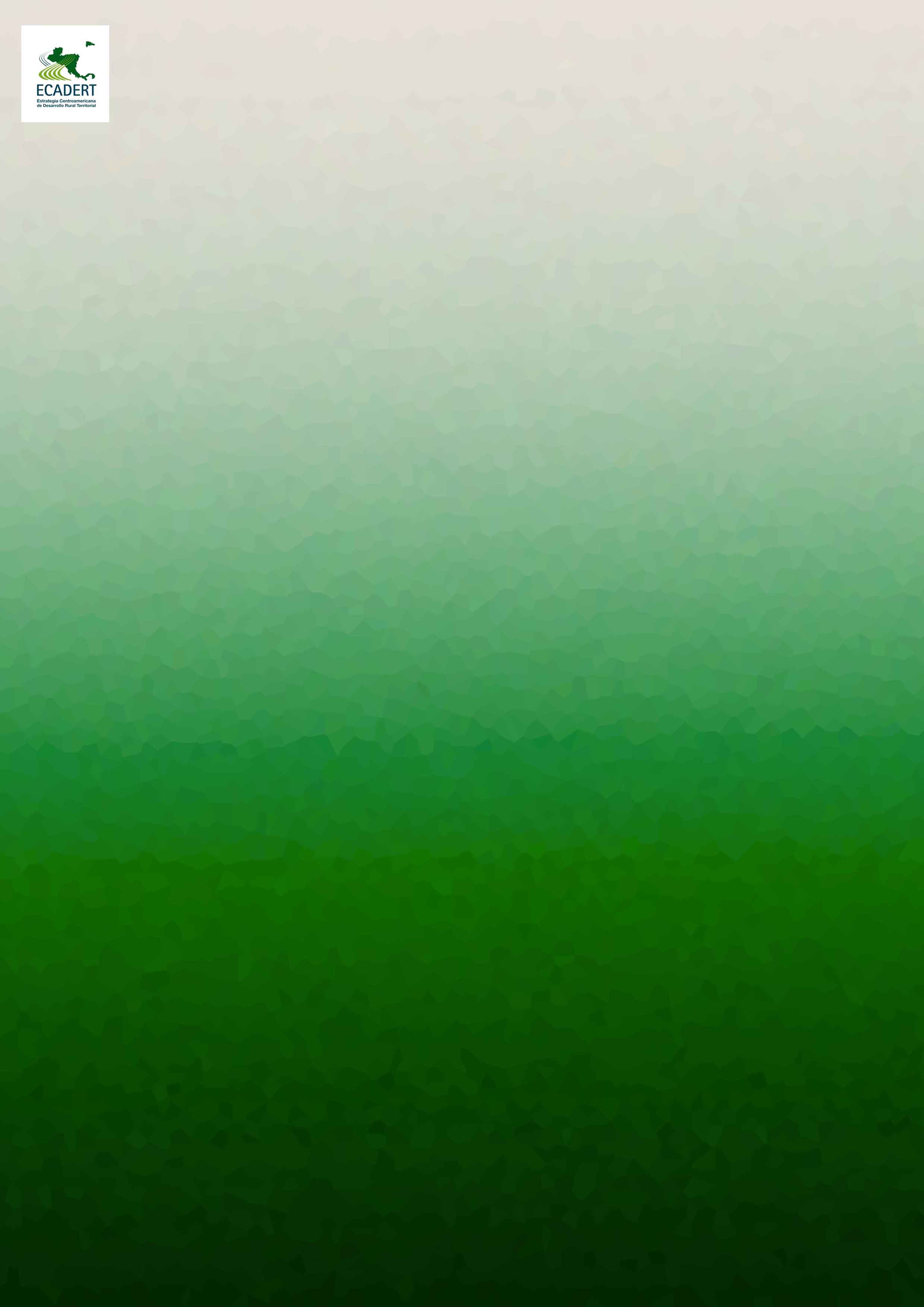 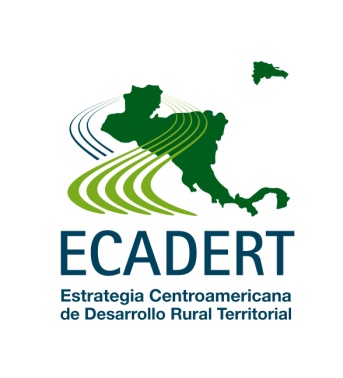 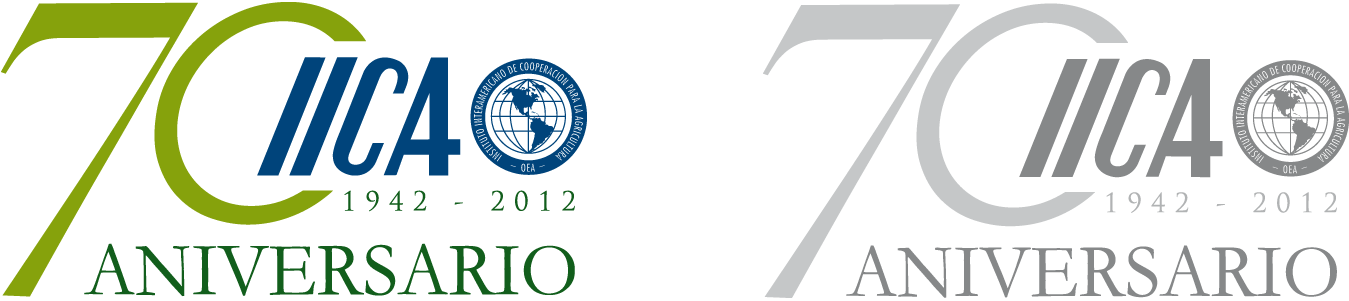 ¿Qué es un territorio?
Un territorio es un espacio socio-geográfico construido cultural, social e históricamente por la interacción entre los seres humanos, y de éstos con la Naturaleza
El territorio también se concibe como una unidad de trabajo que se distingue porque puede ser espacialmente delimitada. Los límites pueden ser: Político-administrativos, étnico-culturales, naturales o socioeconómicos
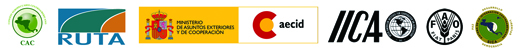 Plataforma de Apoyo Técnico
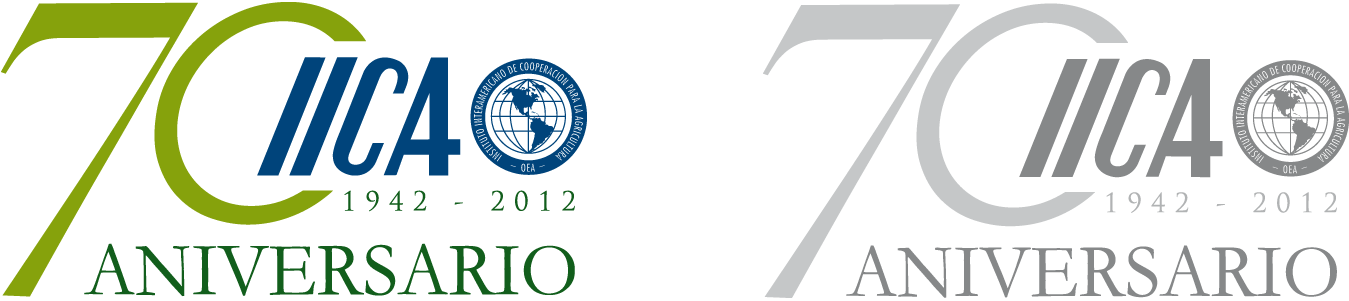 ¿Qué conforma un territorio?
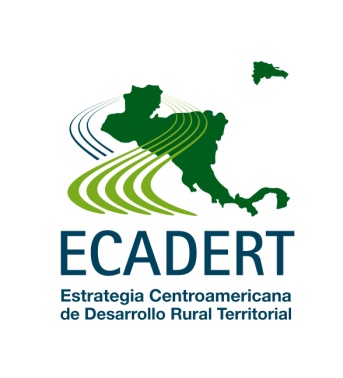 Instituciones y políticas
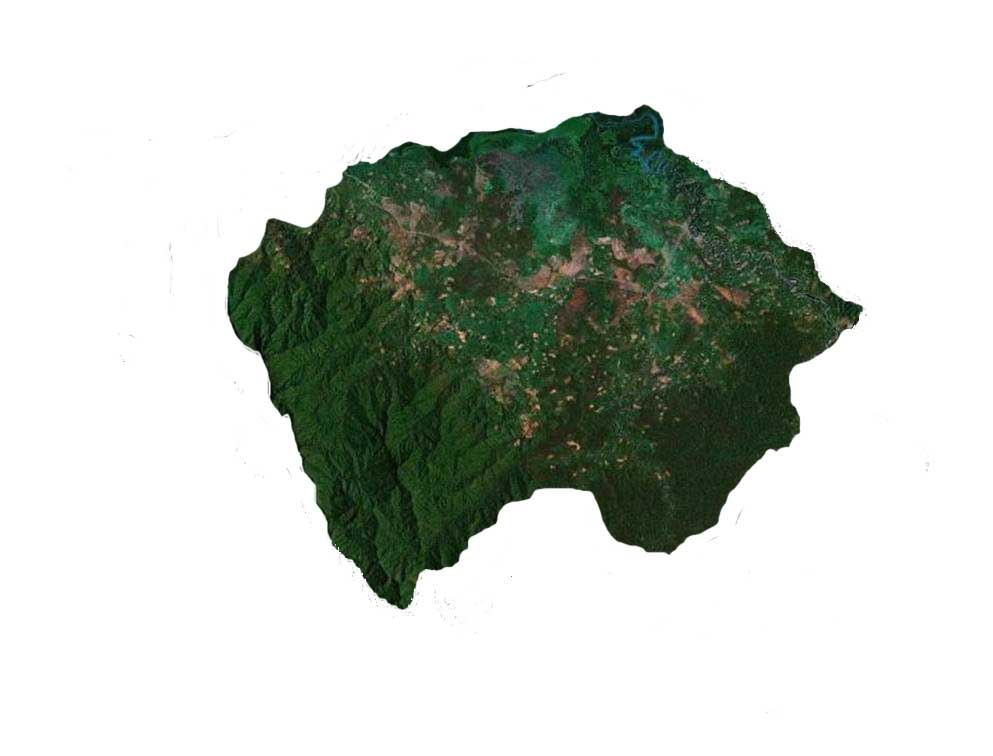 Producción Economía
Recursos naturales
Relaciones sociales
Identidad
Cultura, historia, tradición
[Speaker Notes: hHipervínculos con concepto.]
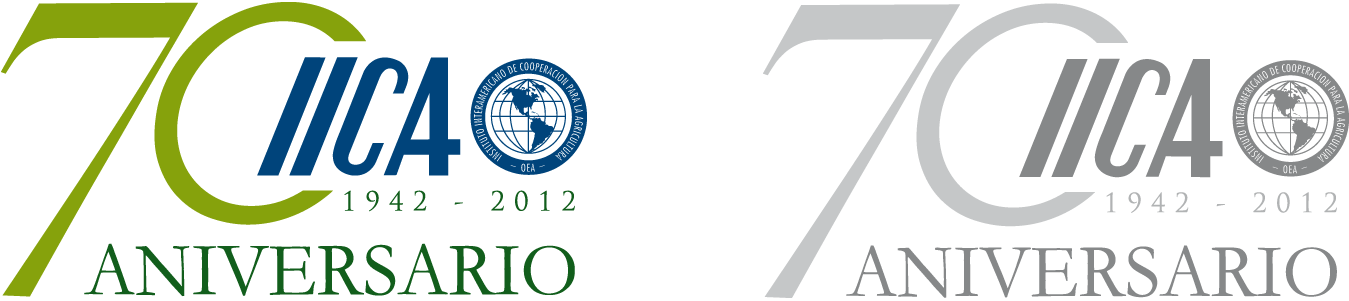 Multidimensionalidad
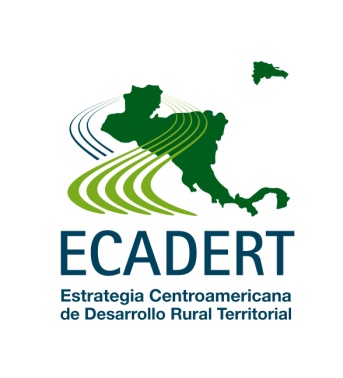 El territorio es un sistema dinámico en el que se entrelazan múltiples dimensiones:
Dimensión Cultural
Dimensión Económica
TERRITORIO
(identidad)
Dimensión Ambiental
Dimensión Político - institucional
Dimensión Social
[Speaker Notes: Hipervínculos.]
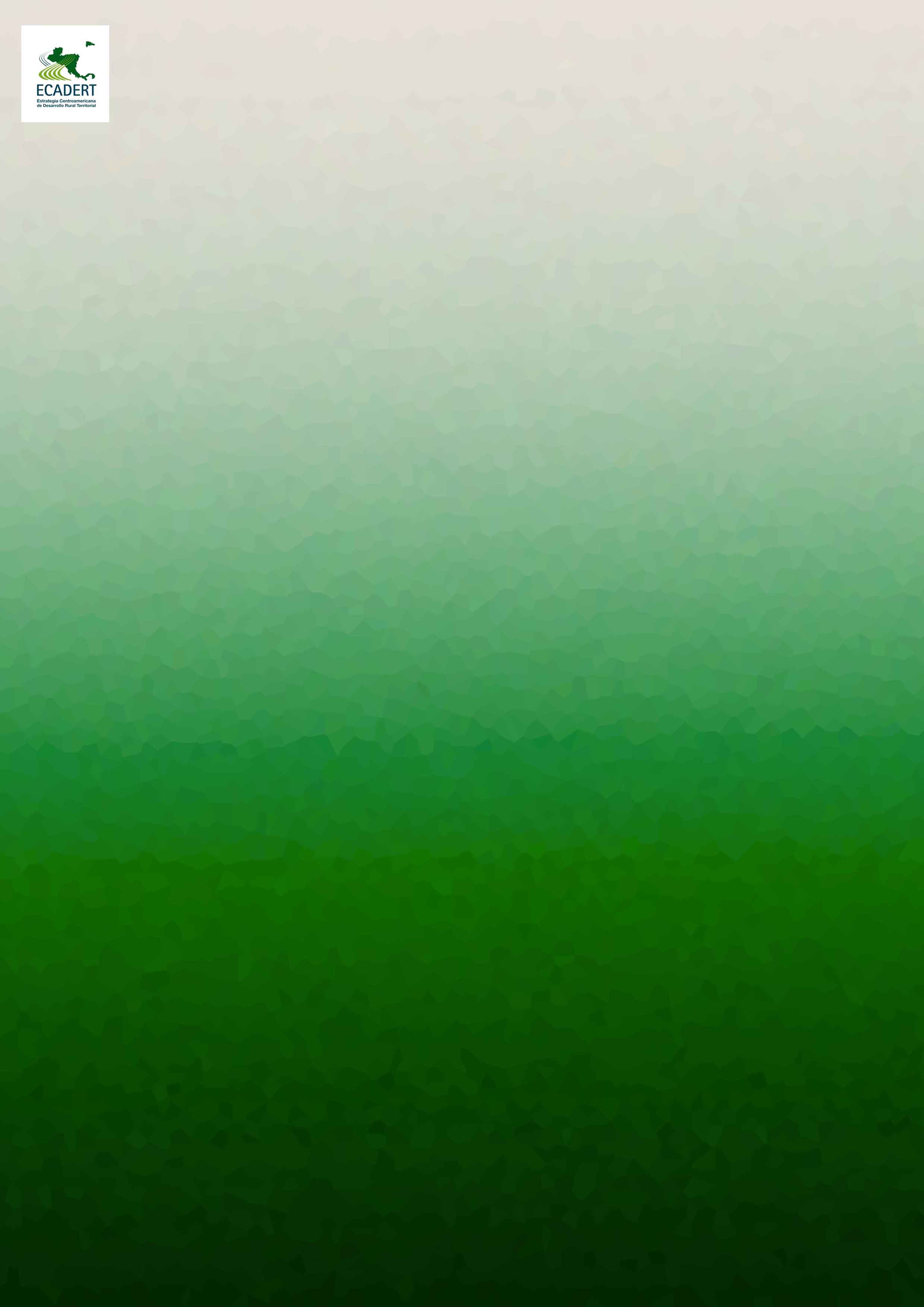 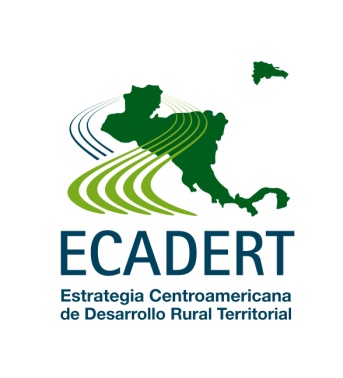 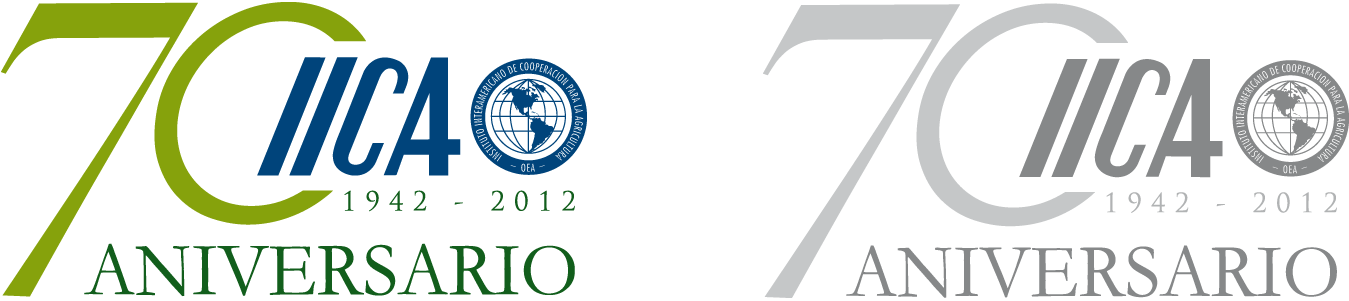 El Desarrollo Rural Territorial
El Desarrollo Rural Territorial incorpora el 
ENFOQUE TERRITORIAL
Este enfoque es una propuesta conceptual que:
Concibe los territorios no como espacios físicos, sino como espacios dinámicos construidos sociohistóricamente y en los que confluyen las diversas dimensiones de la vida humana

Incorpora los cambios en los espacios rurales, los vínculos con lo urbano, la importancia de las actividades no agrícolas y la gestión ambiental

 Conceptúa una visión ampliada y multifuncional de lo rural, y visibiliza las limitaciones de concebir lo rural de manera sectorial y unidimensional
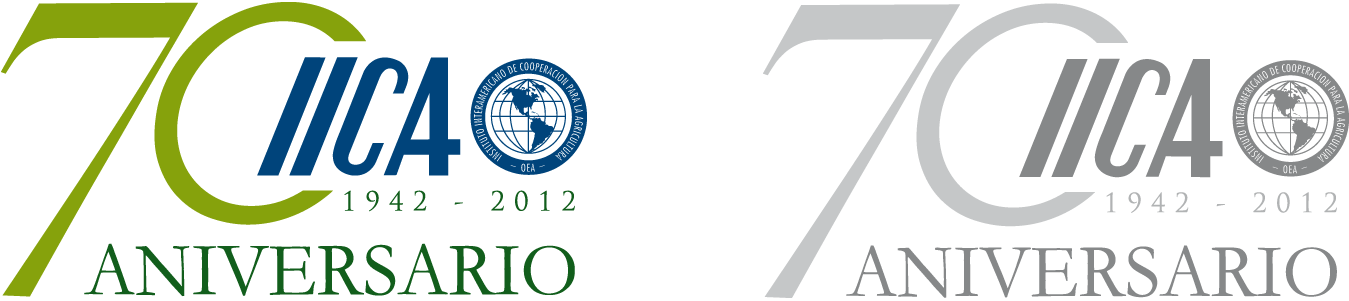 Desarrollo Rural Territorial (DRT): Definición
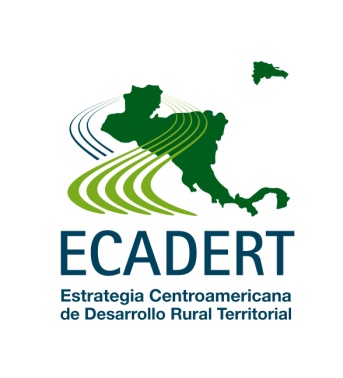 Tomando como base la concepción de TERRITORIO y los principios del ENFOQUE TERRITORIAL, se concibe el DRT como:
Proceso simultaneo de transformación productiva, institucional  y humana en un territorio determinado con el propósito de reducir la pobreza y conservar los recursos naturales
Políticas públicas concertadas y el esfuerzo mancomunado de las organizaciones civiles e instancias públicas nacionales y locales y un proyecto de futuro para el territorio.
En función de:
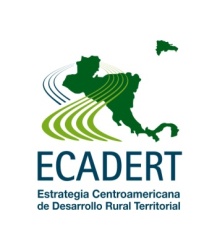 El Desarrollo Rural Territorial promueve…
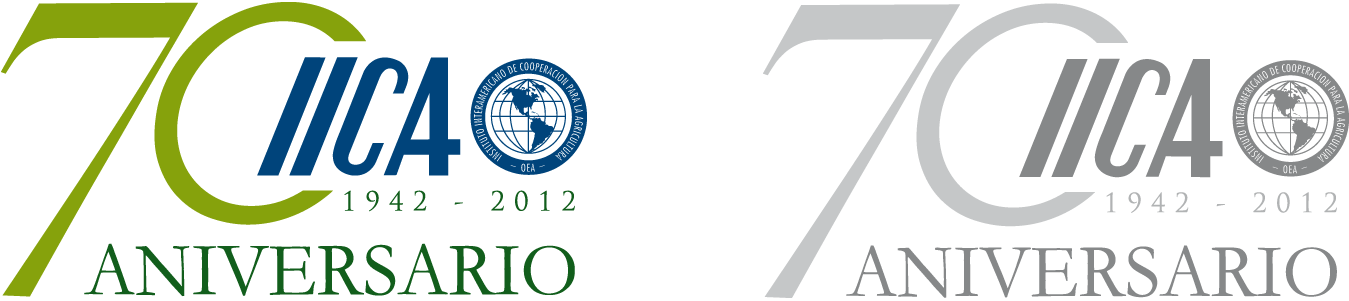 Innovación institucional
Visión concertada
Institucionalidad que permita y fomente la participación y concertación de los actores públicos, privados y de la sociedad civil, para la gestión conjunta del desarrollo
Visión prospectiva del territorio y proyecto de desarrollo concertado por los actores sociales e institucionales, que orientará estrategias y planes de territorio
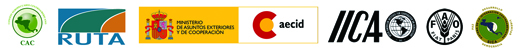 Plataforma de Apoyo Técnico
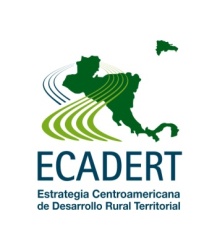 El Desarrollo Rural Territorial promueve…
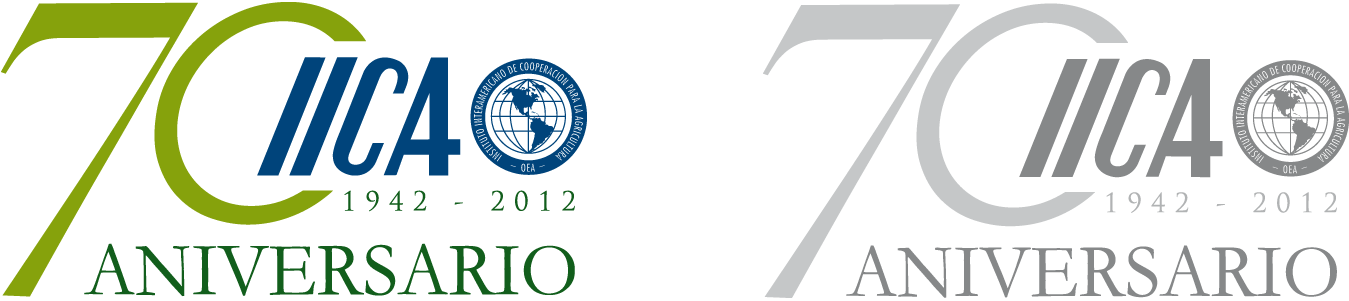 Políticas multisectoriales
Políticas territoriales gestionadas participativamente por los actores del territorio, diferenciadas según el contexto, y que articulen e integren acciones sectoriales
Planificación participativa en función de la demanda
Los actores adoptan métodos de interacción democrática, buscando convergencias o negociando divergencias. Del consenso surge el proyecto de futuro o plan estratégico del territorio y su programa de inversiones
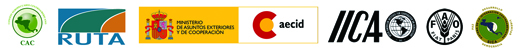 Plataforma de Apoyo Técnico
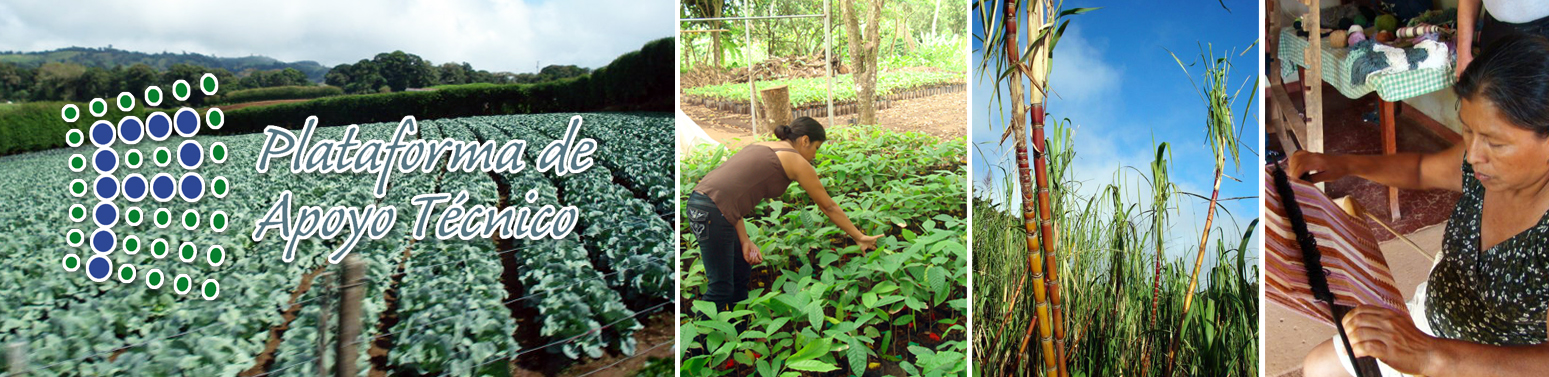 ECADERT: ESTRATEGIA CENTROAMERICANA DE DESARROLLO RURAL TERRITORIAL
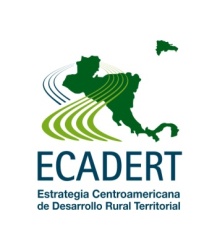 3. Cobertura de la ECADERT
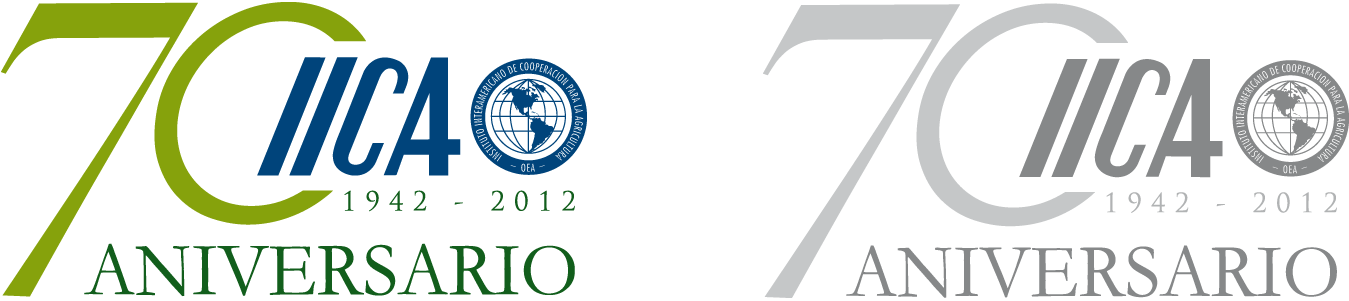 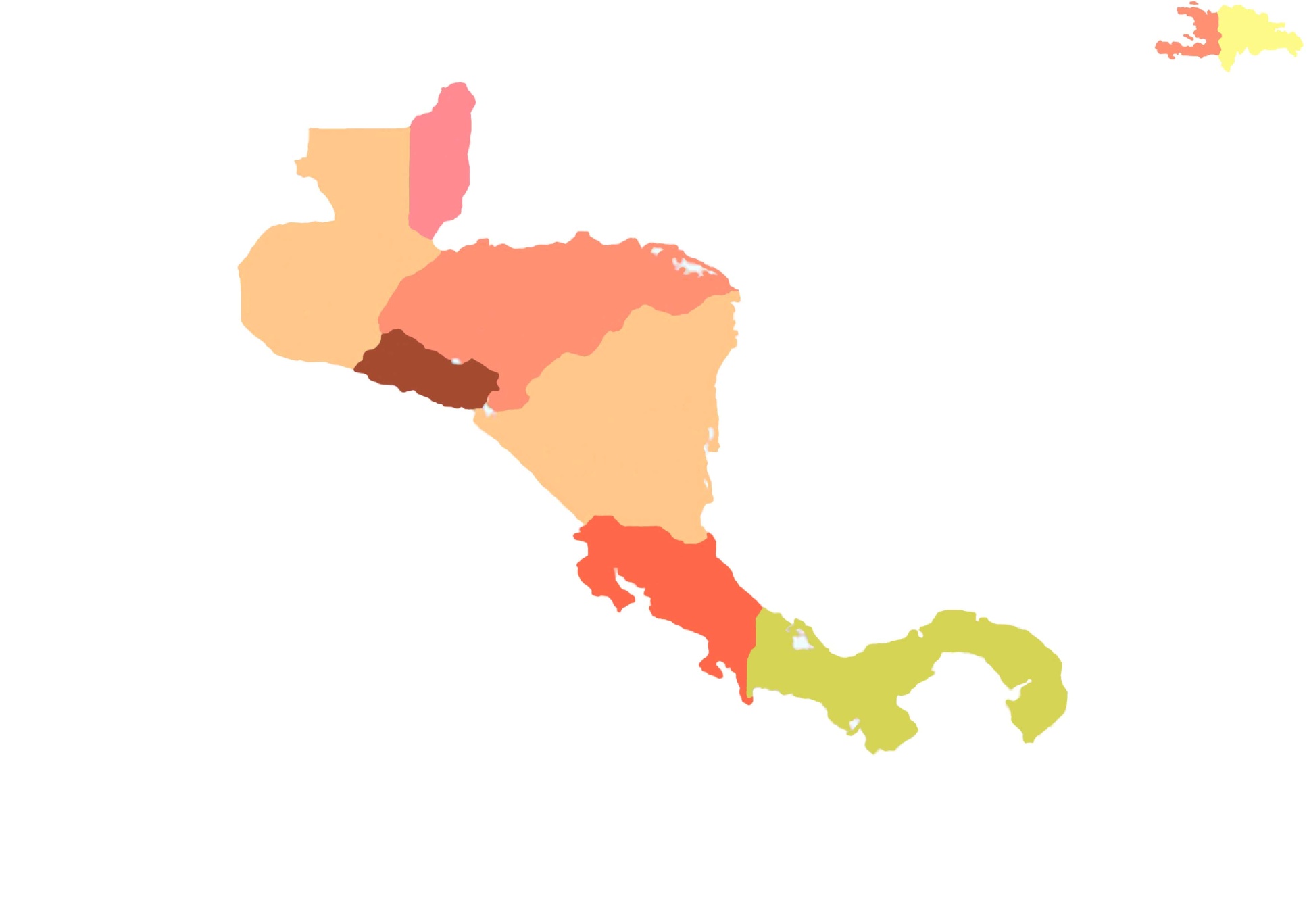 REPÚBLICA DOMINICANA
BELIZE
GUATEMALA
HONDURAS
EL 
SALVADOR
NICARAGUA
PANAMÁ
COSTA RICA
[Speaker Notes: Explicar que República Dominicana se adhirió una vez aprobada la ECADERT. 
Explicar aprobación ministerial y presidencial.]
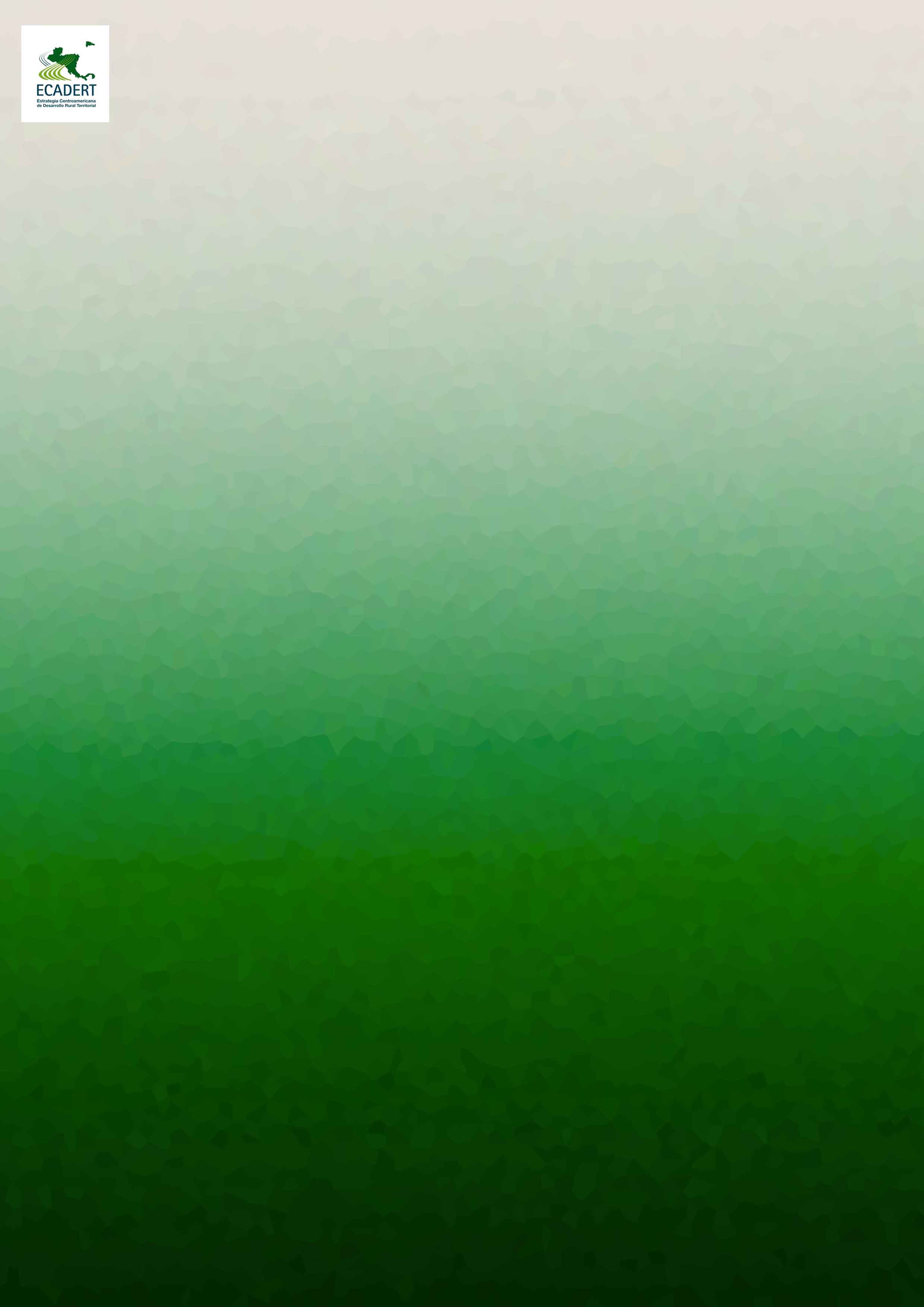 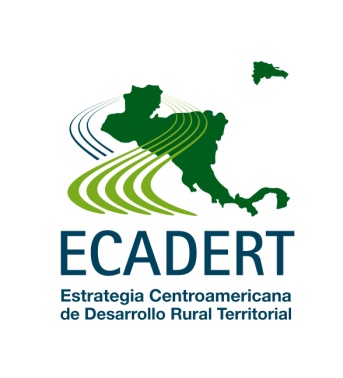 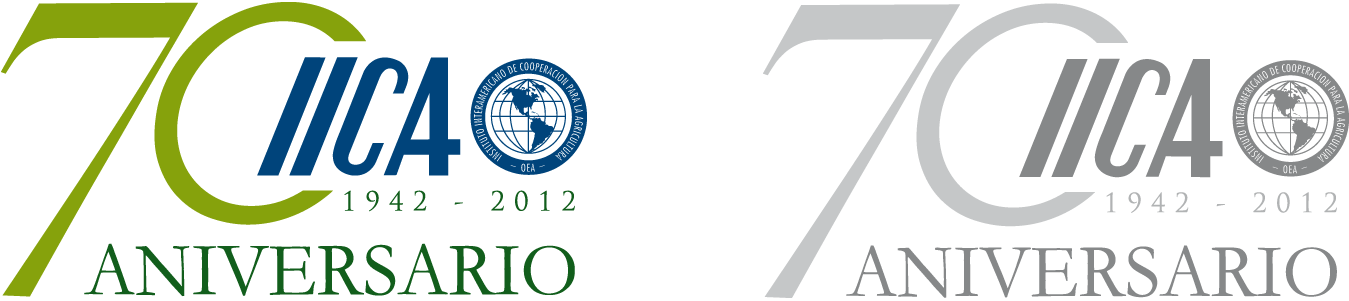 4. Visión, Misión y Finalidad de la ECADERT
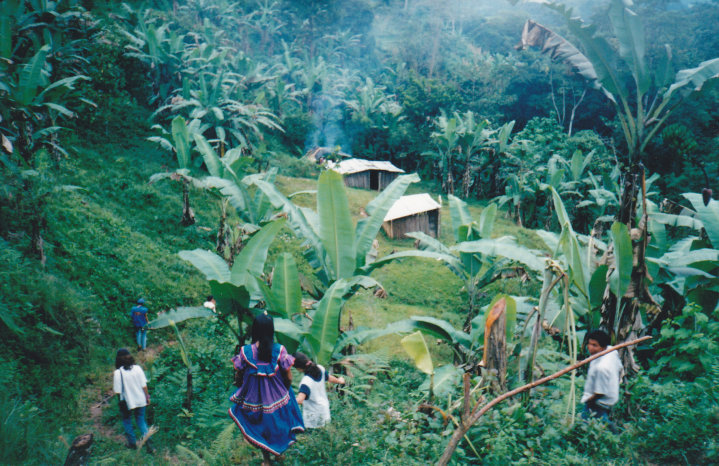 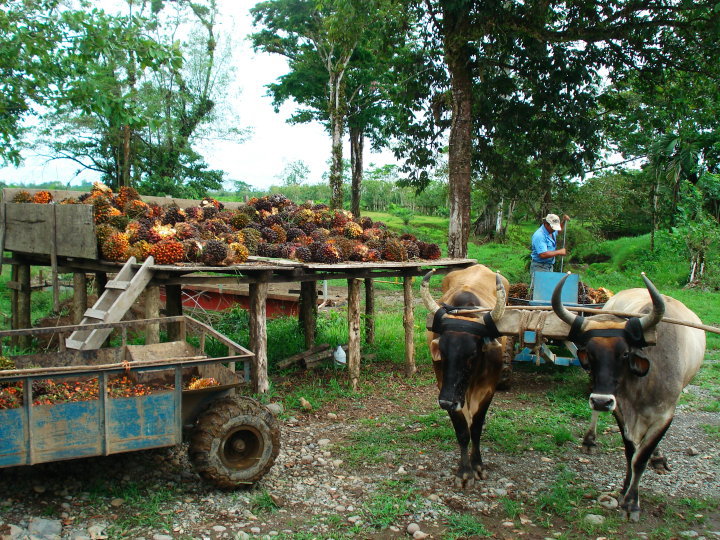 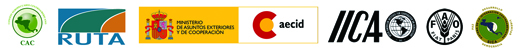 Plataforma de Apoyo Técnico
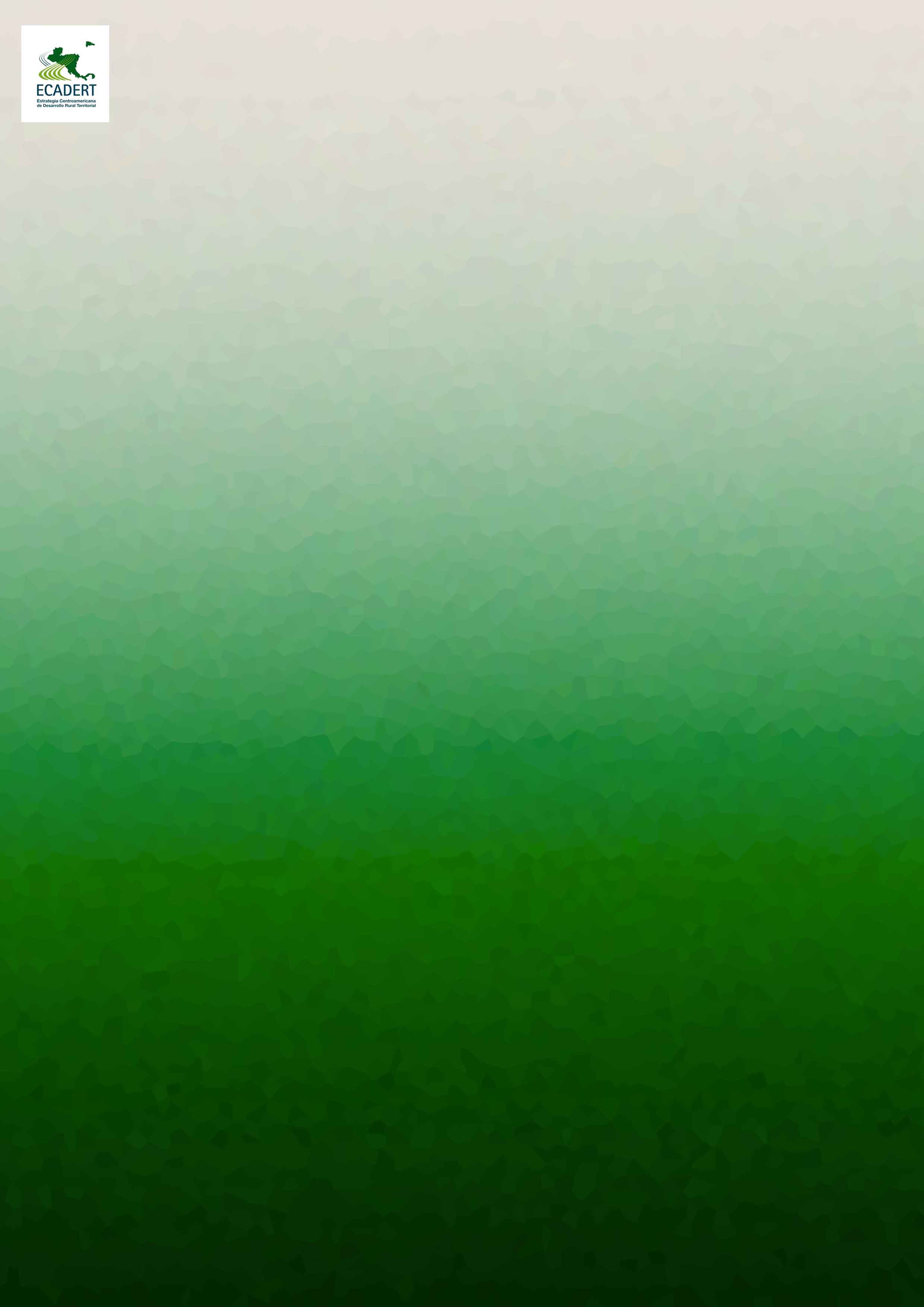 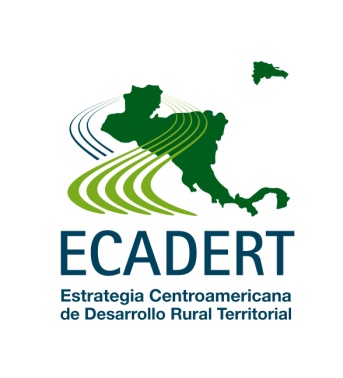 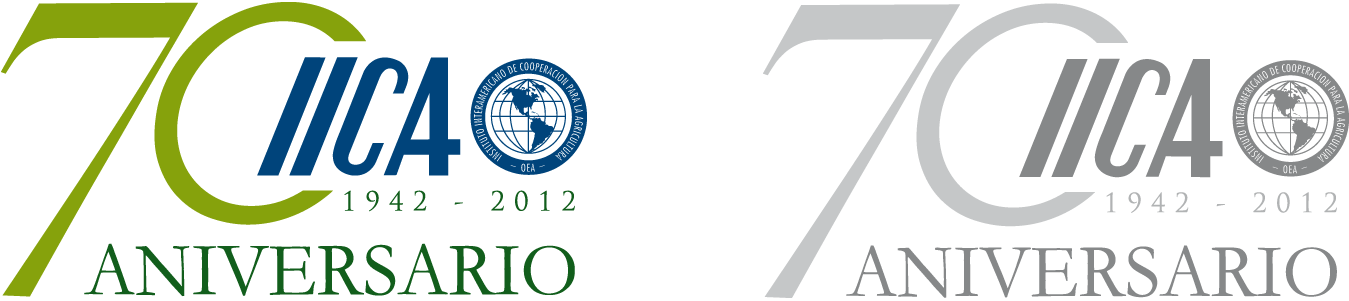 VISIÓN
Los territorios rurales centroamericanos han mejorado significativamente la calidad de la vida humana y de los ecosistemas

A partir de las capacidades creativas y decisorias de su población y de las potencialidades de cada territorio

Valorando y respetando su identidad cultural

Cuentan con una institucionalidad sólida e integrada responsable por la gestión del desarrollo solidario, incluyente y sostenible 

En los planos territorial, nacional y regional
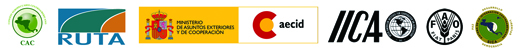 Plataforma de Apoyo Técnico
Objetivo General de la ECADERT
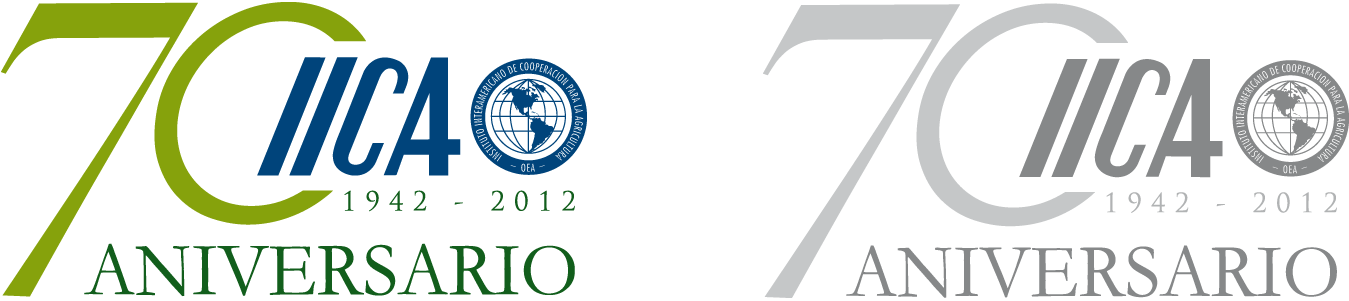 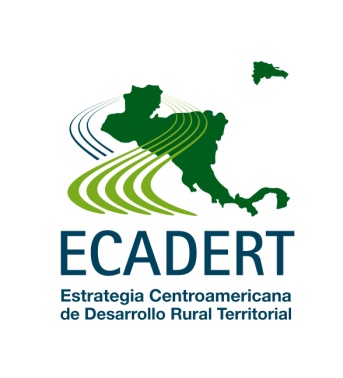 Promover la gestión participativa de políticas públicas territoriales incluyentes y equitativas para la transformación y el desarrollo sostenible del medio rural centroamericano
¿Cómo?
¿Quién?
Creando una nueva institucionalidad a nivel local, nacional y regional 
Fortaleciendo la participación y el consenso entre la sociedad civil, los Estados y gobiernos locales
Los actores sociales e institucionales de los territorios, valorizando su identidad cultural y sus potencialidades propias
Objetivos Estratégicos
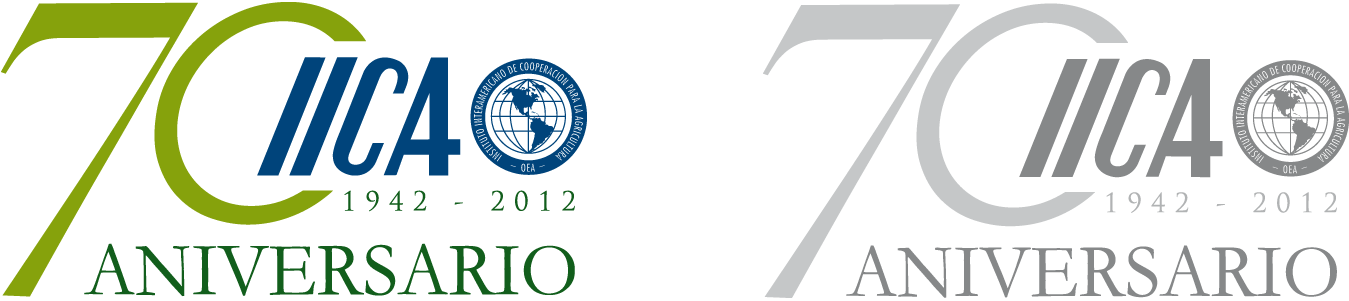 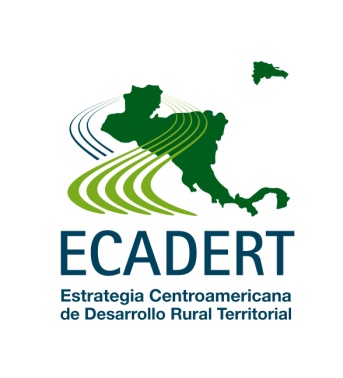 Renovarlo, transformarlo y 
fortalecerlo  para la organización de los actores de los territorios, y para la gestión social integrada de políticas de DRT
Marco Institucional y Jurídico
1
Fortalecerla de manera incluyente
para mejorar la base económica de las familias rurales, mediante actividades productivas sostenibles y una participación creciente en las cadenas de valor
Economía Rural de los Territorios
3
Tejido Social
2
Enriquecerlo y reforzarlo para una gestión innovadora de los territorios basada en el diálogo y consenso de políticas, estrategias y acciones
…Objetivos Estratégicos
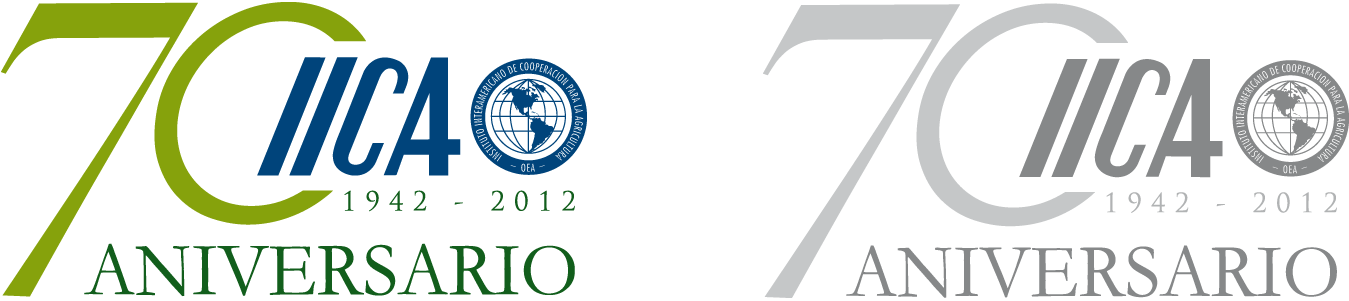 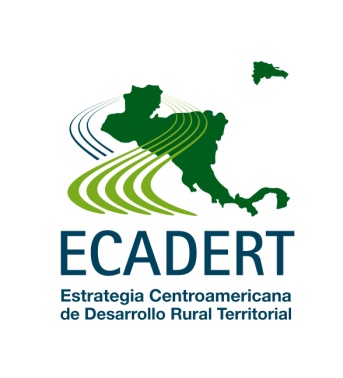 Impulsar la transformación del tipo de gestión ambiental del territorio para mitigar los efectos del cambio climático y enfrentar otros retos socioambientales
5
Gestión ambiental
Multiculturalidad y transmisión intergeneracional
Revalorizar la multiculturalidad de la región y reforzar la transmisión entre generaciones de valores y saberes para potenciar y orientar los procesos de desarrollo de los territorios rurales, fortaleciendo sus identidades colectivas y el respeto intercultural
4
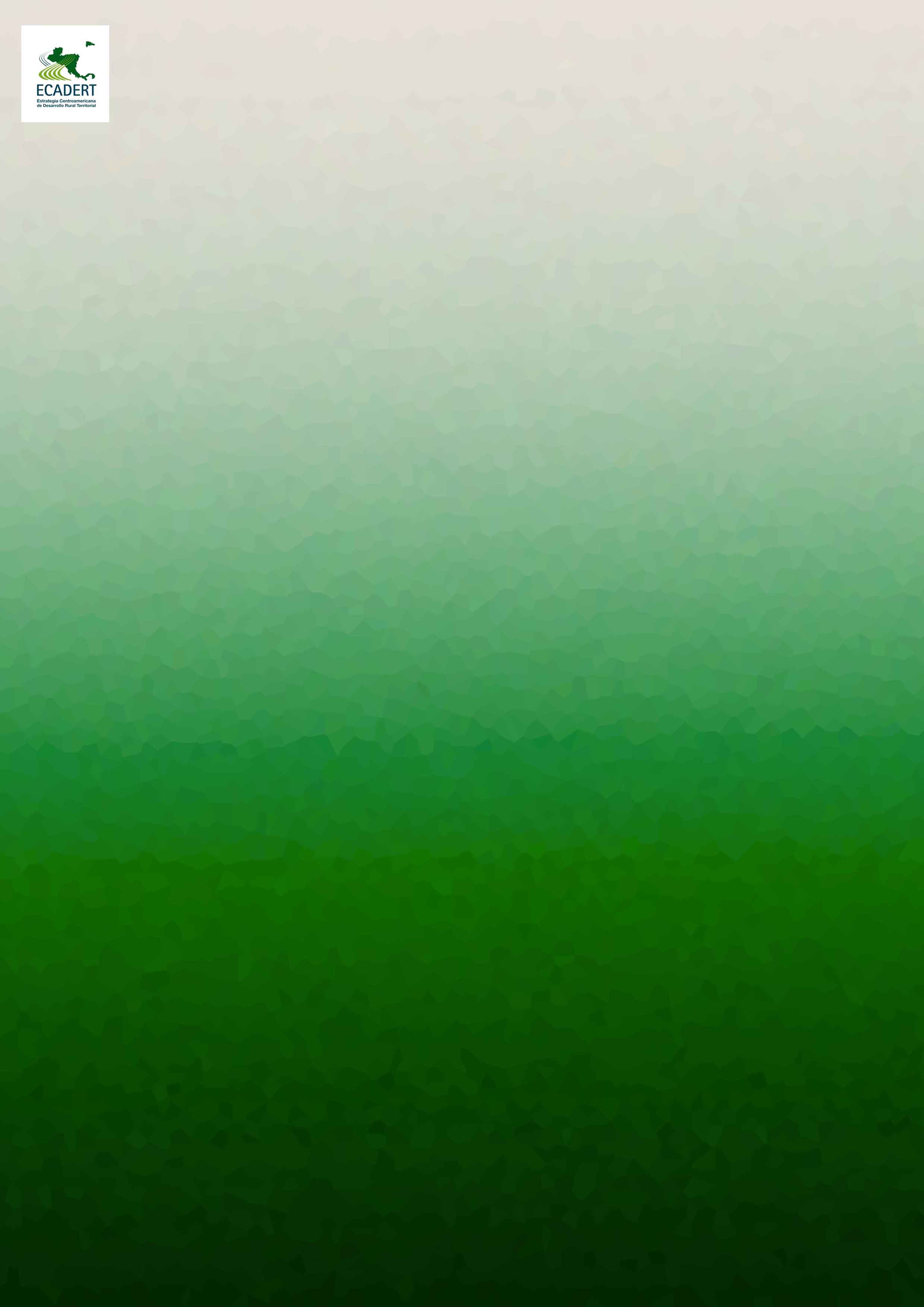 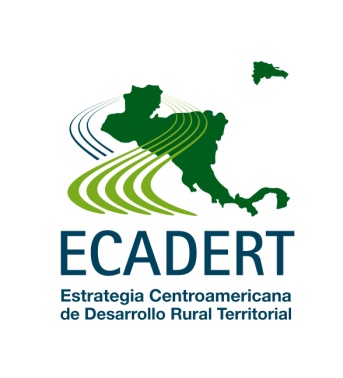 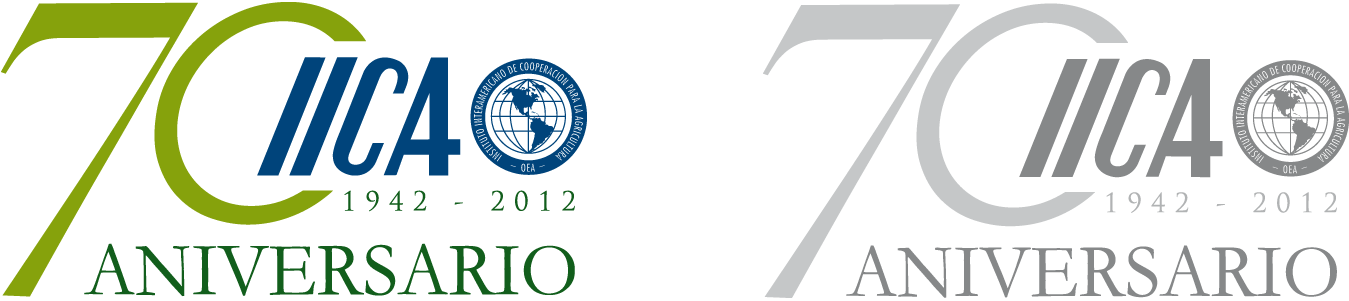 Componentes, Líneas de Acción y Ejes Transversales
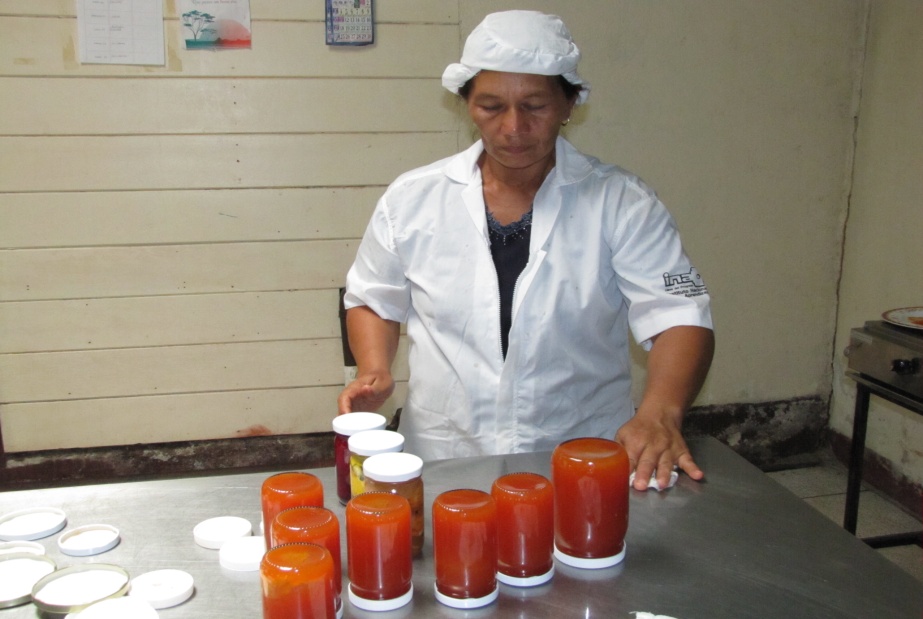 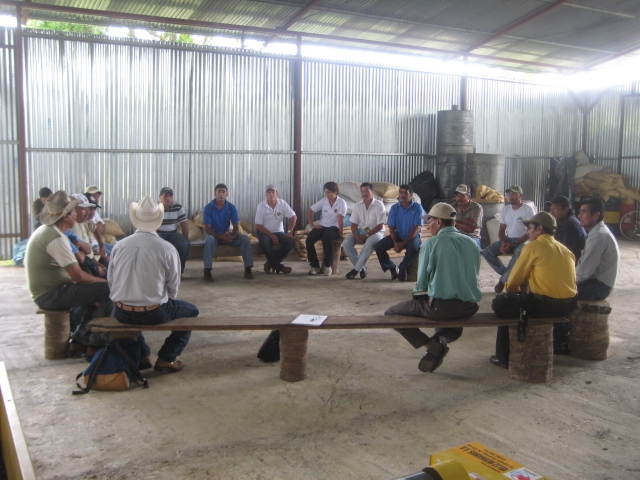 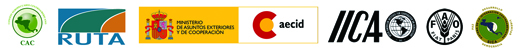 Plataforma de Apoyo Técnico
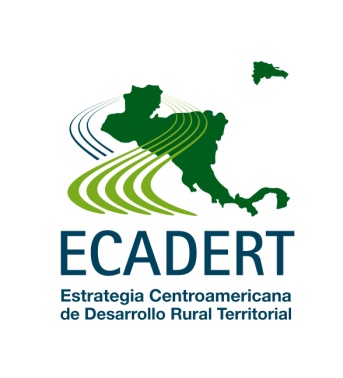 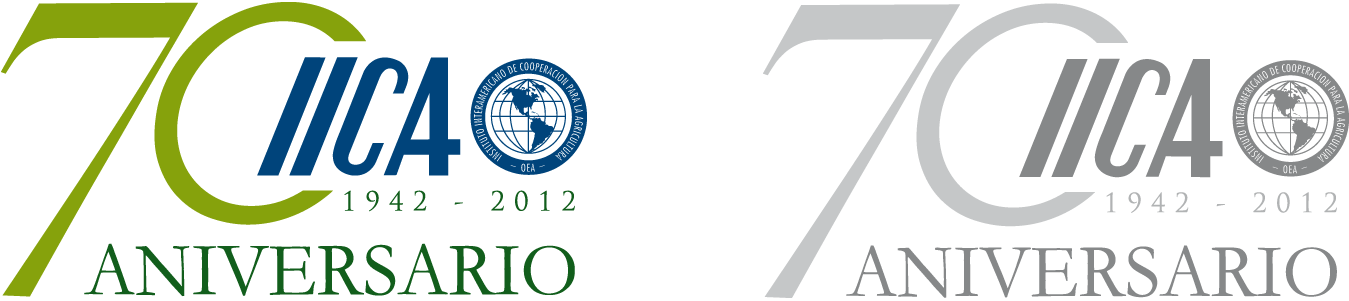 EJES TRANSEVERSALES
COMPONENTES
Institucionalidad para 
el Desarrollo Rural Territorial
1
Tejido social y redes 
de cooperación territoriales
2
Economía rural de 
los territorios
3
Identidad cultural 
del territorio
4
Naturaleza y 
territorios
5
Educación y formación de capacidades
Equidad e inclusión social
Gestión del conocimiento
[Speaker Notes: Explicar brevemente los ejes:
1. Educación y Formación de Capacidades: Importancia crucial para el DRT 
2. Equidad e inclusión: Corregir exclusiones históricas; ECADERT privilegia mujeres, jóvenes, indígenas y afrodescendientes
3. Gestión del Conocimiento:En desarrollo rural, la gestión del conocimiento es fundamental para la reflexión a partir de la práctica o las experiencias, para poder así mejorar el quehacer institucional y organizacional]
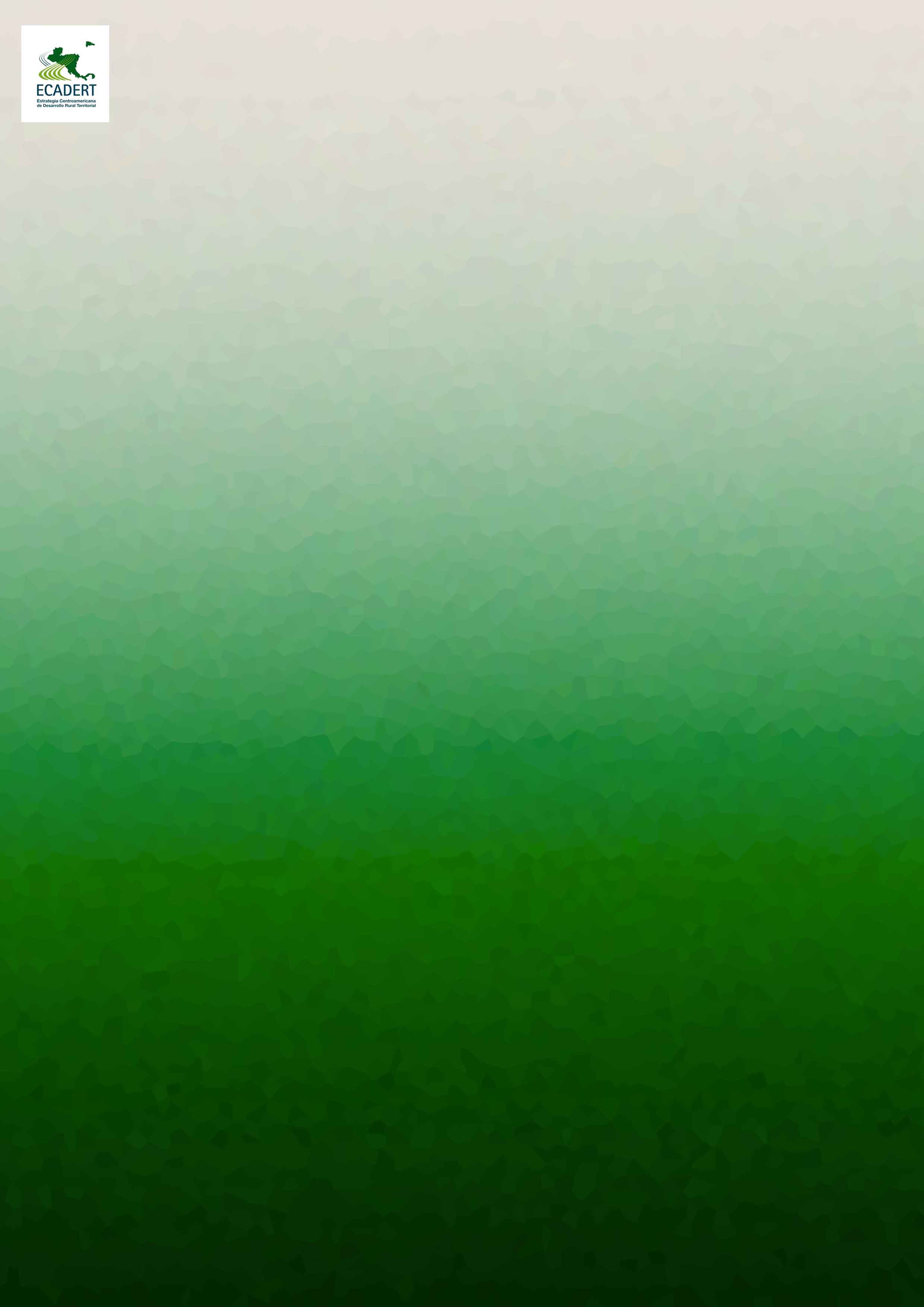 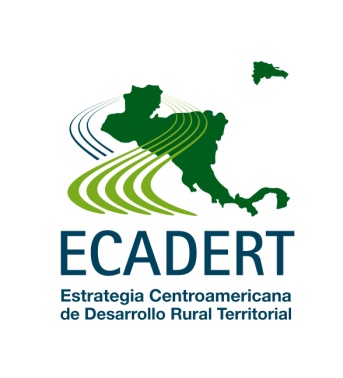 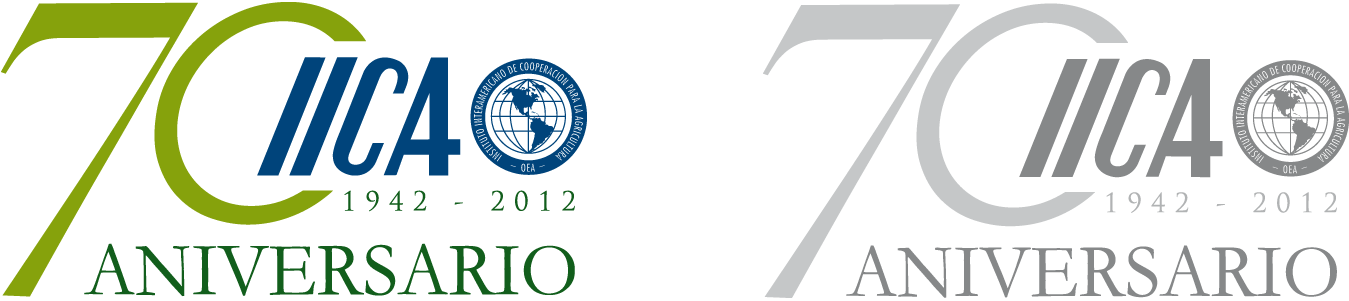 Componentes y Líneas de Acción
Institucionalidad para el desarrollo rural territorial
COMPONENTE 1
(8 líneas de acción)
Transformación institucional para atender las características y modalidades propias del DRT, para trabajar con la heterogeneidad territorial, y para posibilitar la articulación intersectorial y descentralizada de acciones
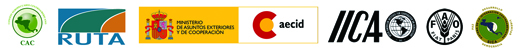 Plataforma de Apoyo Técnico
[Speaker Notes: En la carpeta de “Recursos para vínculos” se encuentran las líneas de acción según componente, para insertar como hipervínculo.]
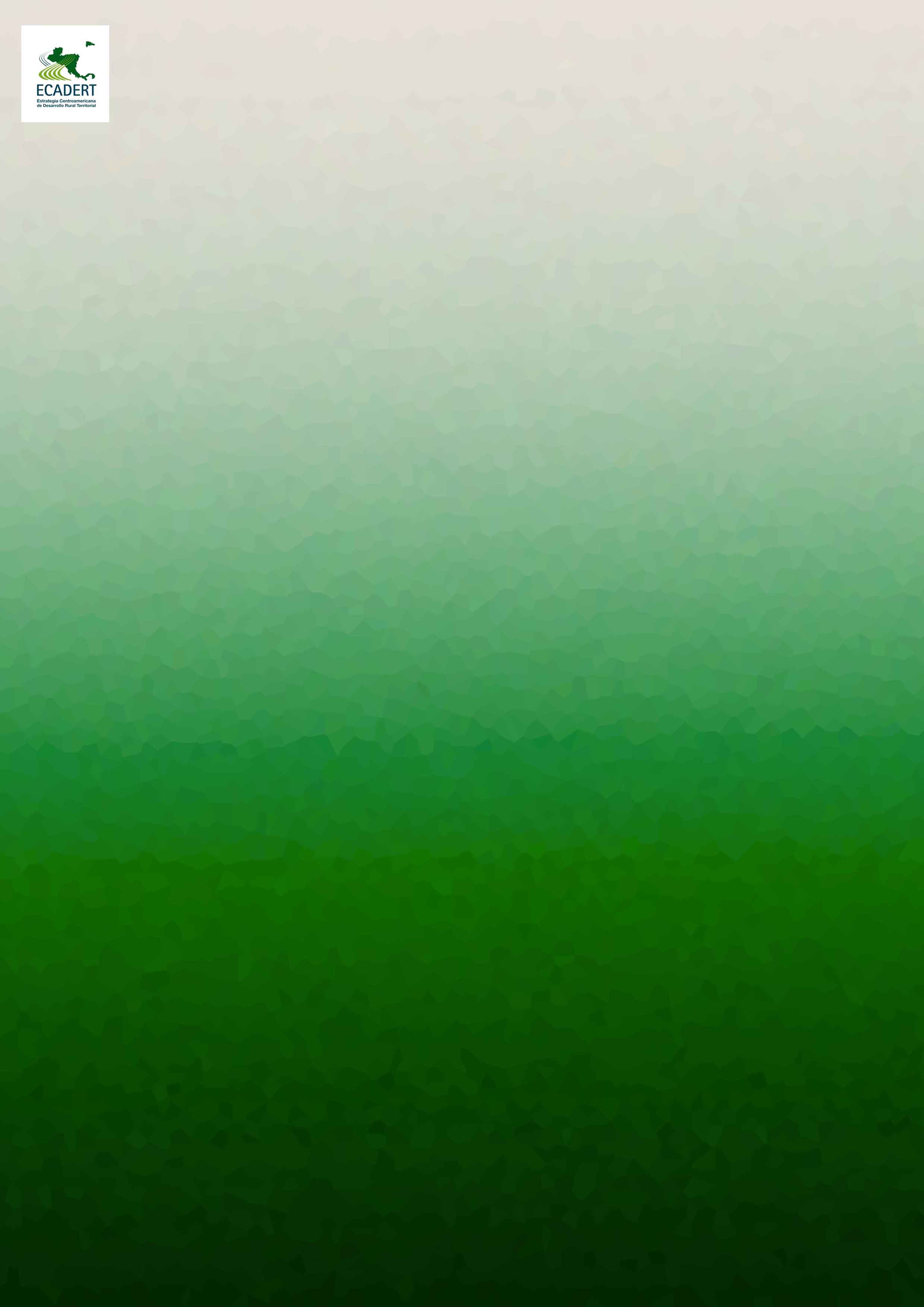 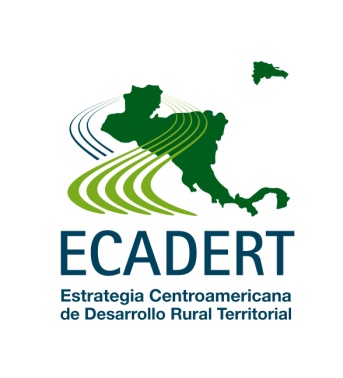 Líneas de Acción del Componente 1
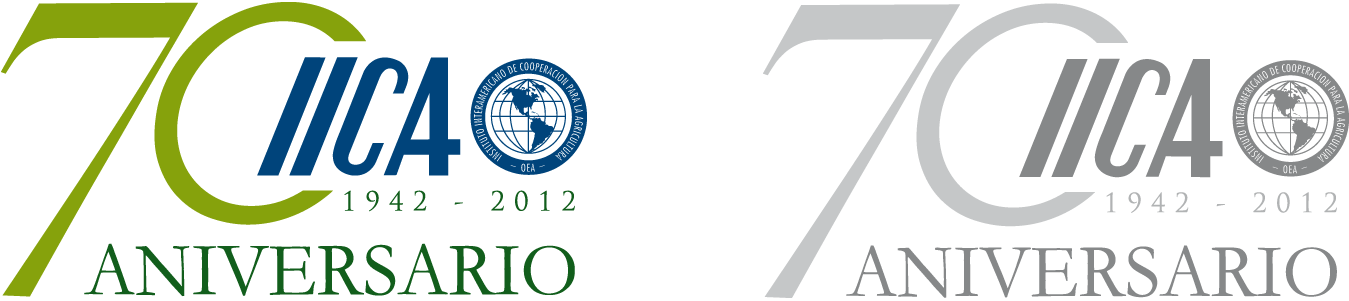 Establecimiento de un esquema institucional regional flexible e incluyente, respetando la soberanía de los países
Fortalecimiento de la institucionalidad pública y la rectoría del desarrollo rural en el ámbito nacional, priorizando la incorporación del enfoque territorial
Diseño y fortalecimiento de instancias institucionales territoriales
Fortalecimiento de capacidades de gestión social de los territorios
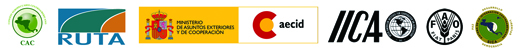 Plataforma de Apoyo Técnico
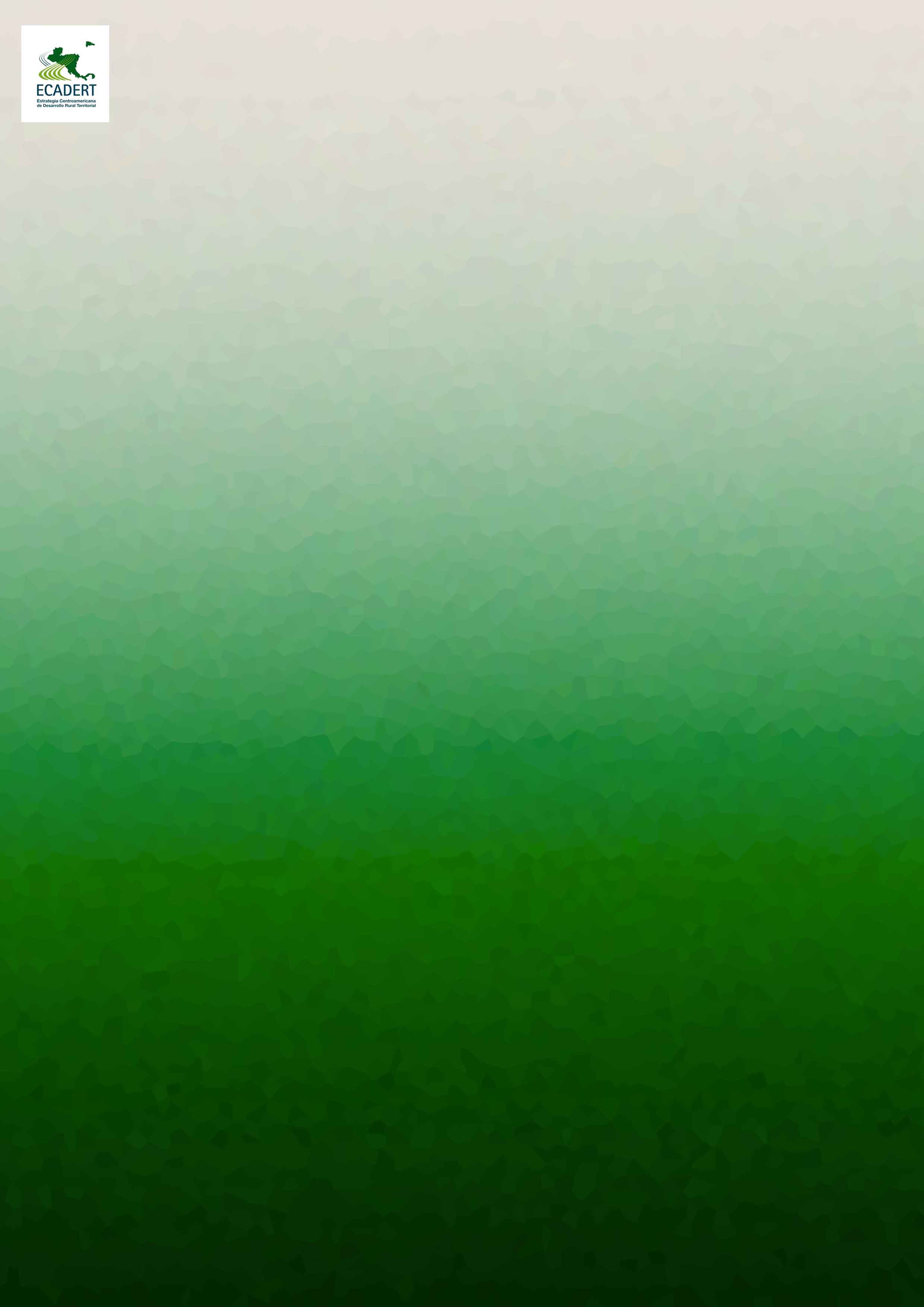 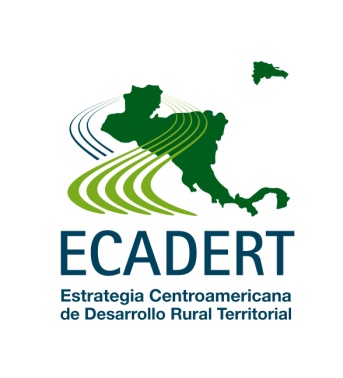 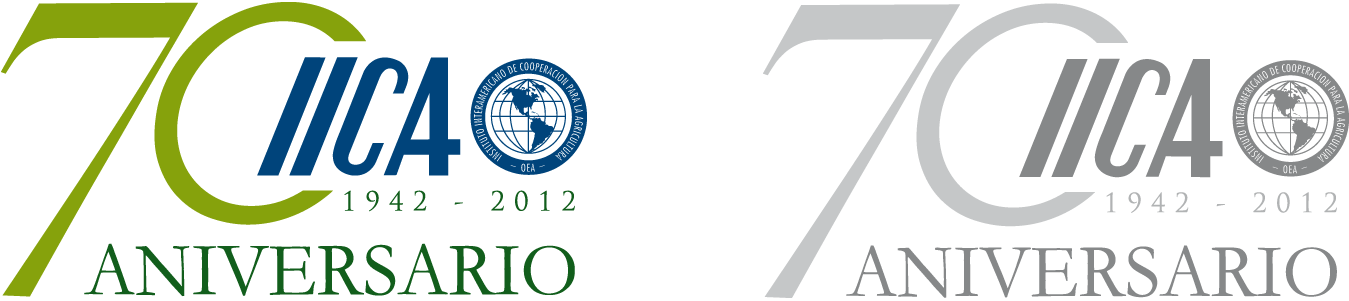 ….Componentes y Líneas de Acción
Tejido Social y Redes de Cooperación Territorial
COMPONENTE 2
(5 líneas de acción)
Fortalecer el tejido social y la articulación de la sociedad civil con el sector público, para formular políticas públicas y sociales territorializadas, incluyentes y equitativas
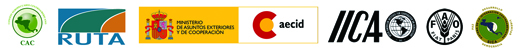 Plataforma de Apoyo Técnico
[Speaker Notes: En la carpeta de “Recursos para vínculos” se encuentran las líneas de acción según componente, para insertar como hipervínculo.]
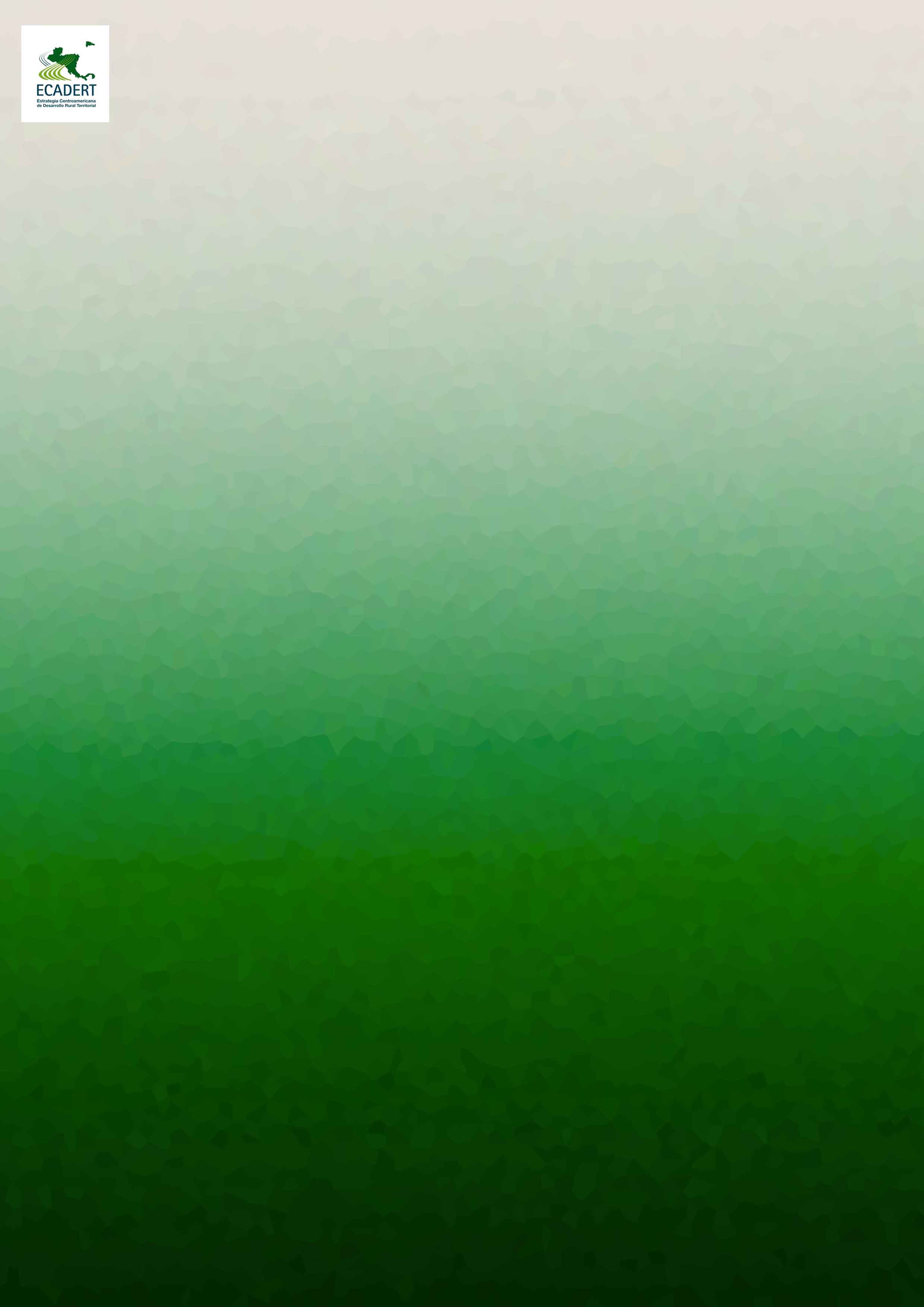 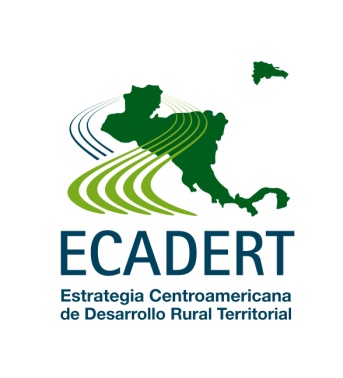 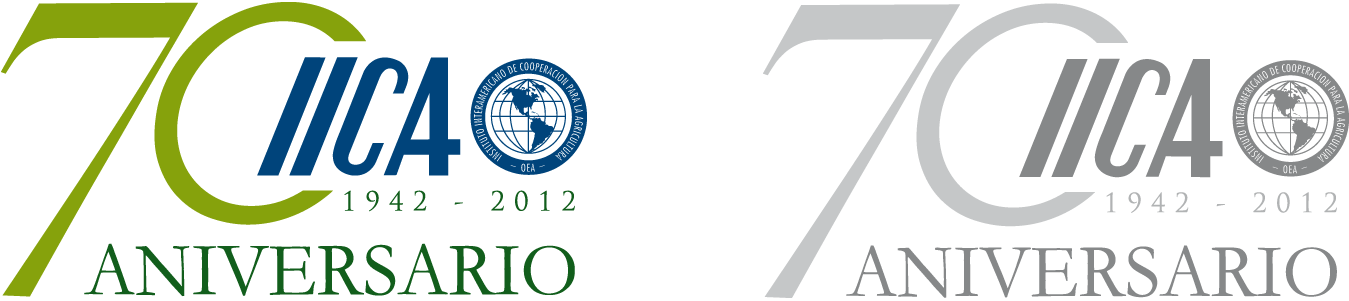 ….Componentes y Líneas de Acción
Economía Rural Territorial
COMPONENTE 3
(9 líneas de acción)
Apoyar la innovación institucional para promover la economía rural de los territorios, dinamizando sus potencialidades y a través de mejoras en políticas, regulaciones y organizaciones
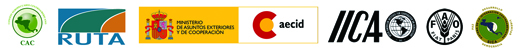 Plataforma de Apoyo Técnico
[Speaker Notes: En la carpeta de “Recursos para vínculos” se encuentran las líneas de acción según componente, para insertar como hipervínculo.]
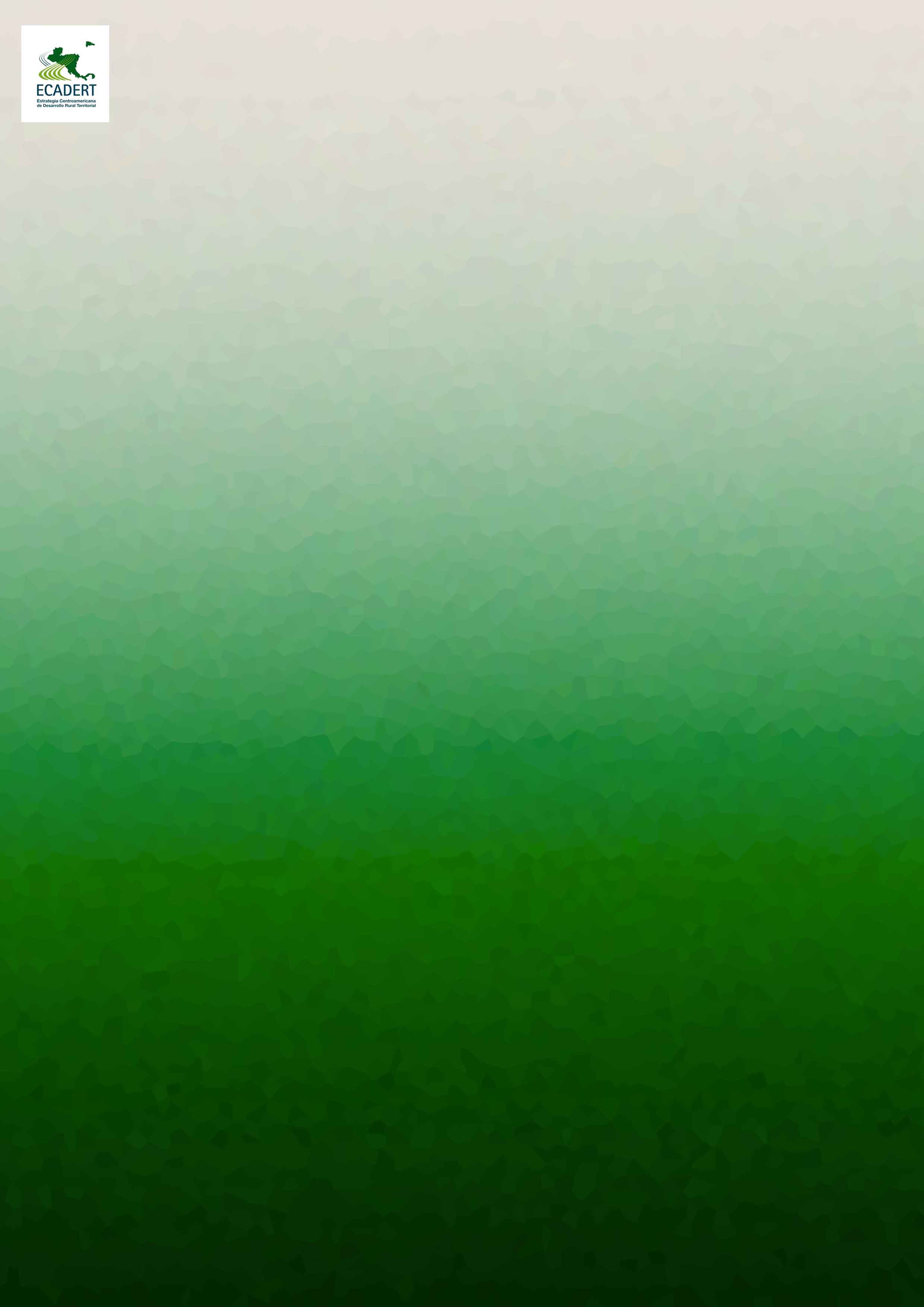 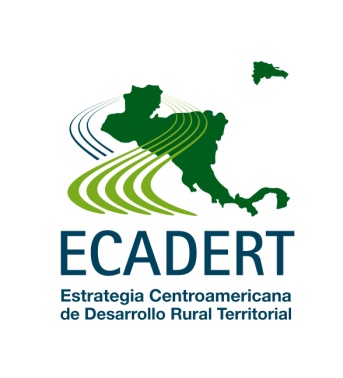 Líneas de Acción del Componente 3
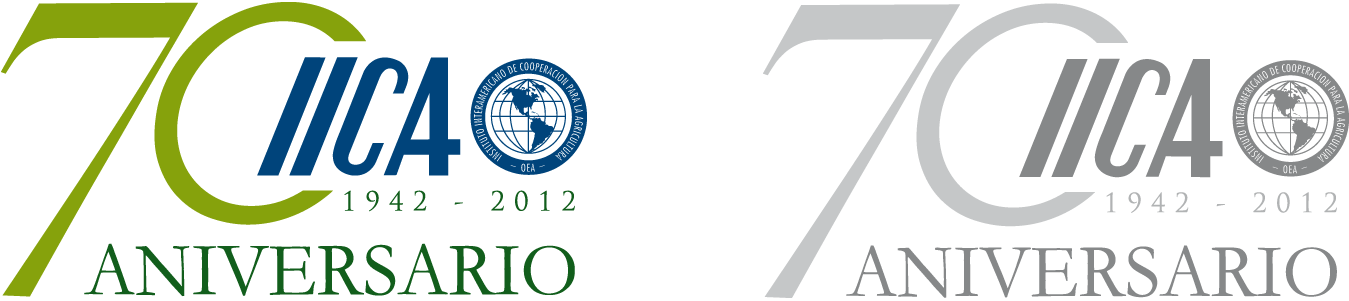 Focalización en territorios y cadenas de valor,  en los cuales se desarrollarán experiencias y aprendizajes para difundir a nuevos territorios
Creación de condiciones favorables para el desarrollo de la producción de los territorios mediante el mejoramiento de la infraestructura y servicios de apoyo
Fomento de encadenamientos productivos y cadenas de valor basadas en las potencialidades de los territorios rurales
Acceso socialmente incluyente a activos y servicios básicos de acuerdo con las condiciones propias de los territorios
Mejoramiento de las condiciones de acceso a mercados y de la participación de la pequeña agricultura empresarial en las cadenas de valor
Consolidación de la agricultura familiar campesina y valoración de sus aportes a la seguridad alimentaria y el DRT
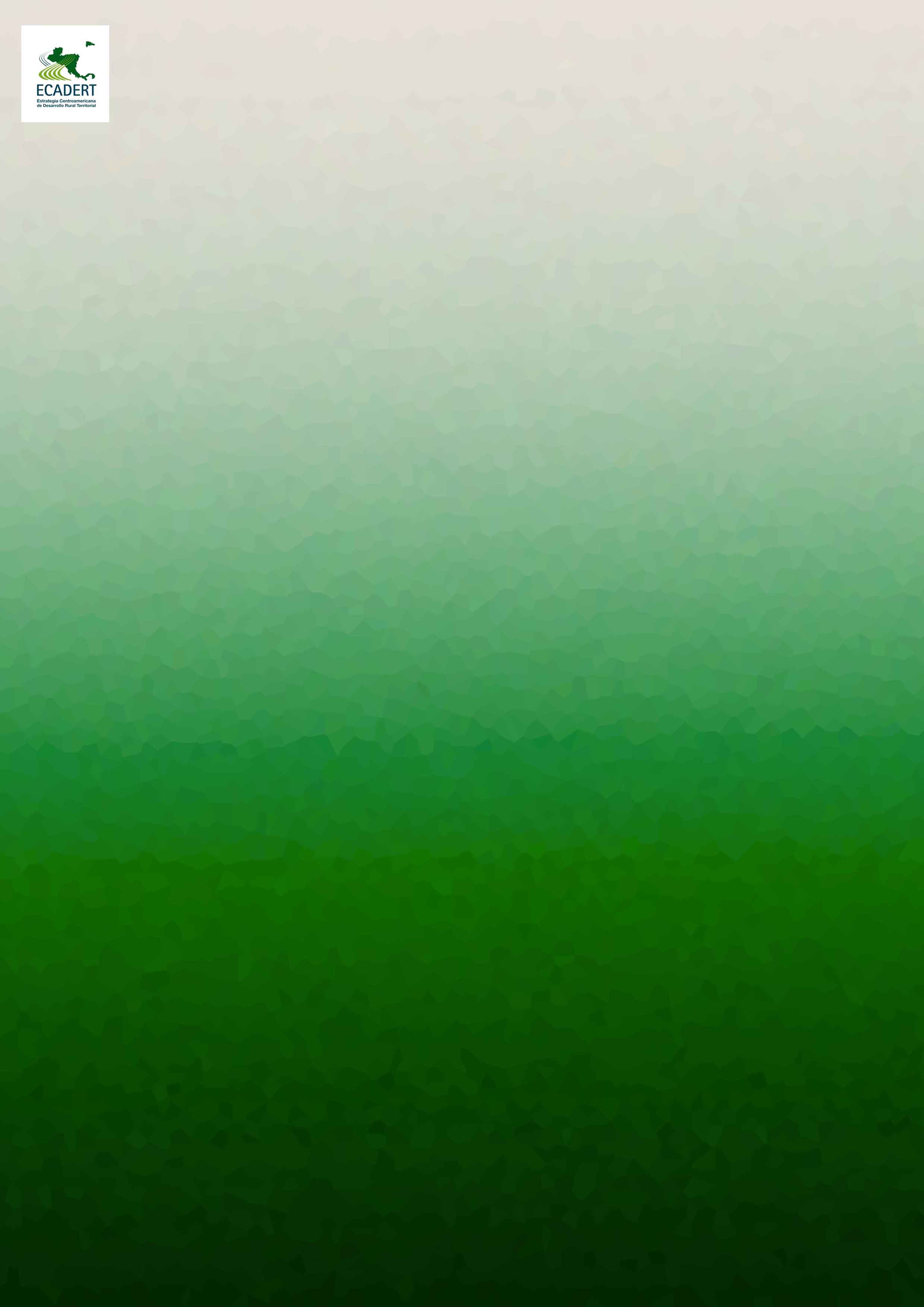 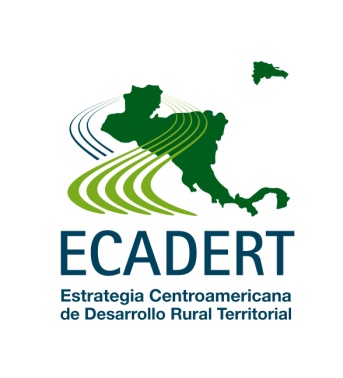 ….Componentes y Líneas de Acción
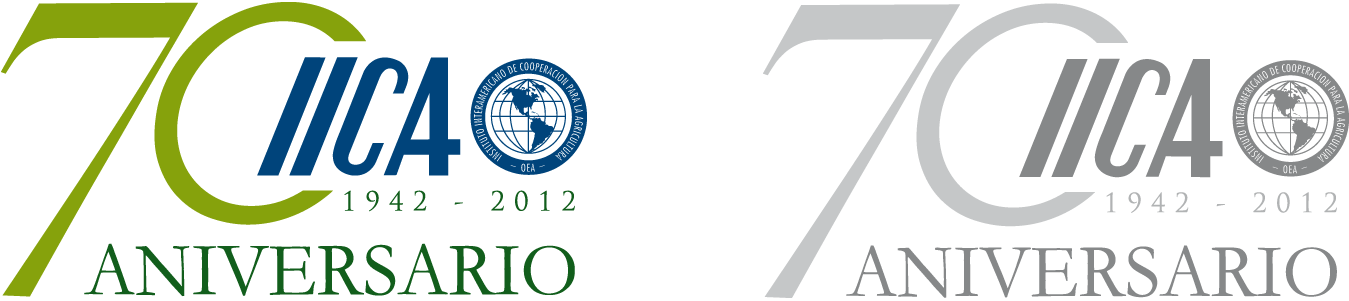 Identidad Cultural del Territorio
COMPONENTE 4
(5 líneas de acción)
Frenar la pérdida de identidad cultural, tanto por la pérdida de cohesión social y las discontinuidades entre generaciones, como por efecto de influencias culturales que se imponen desde afuera
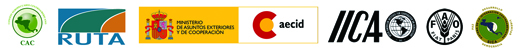 Plataforma de Apoyo Técnico
[Speaker Notes: En la carpeta de “Recursos para vínculos” se encuentran las líneas de acción según componente, para insertar como hipervínculo.]
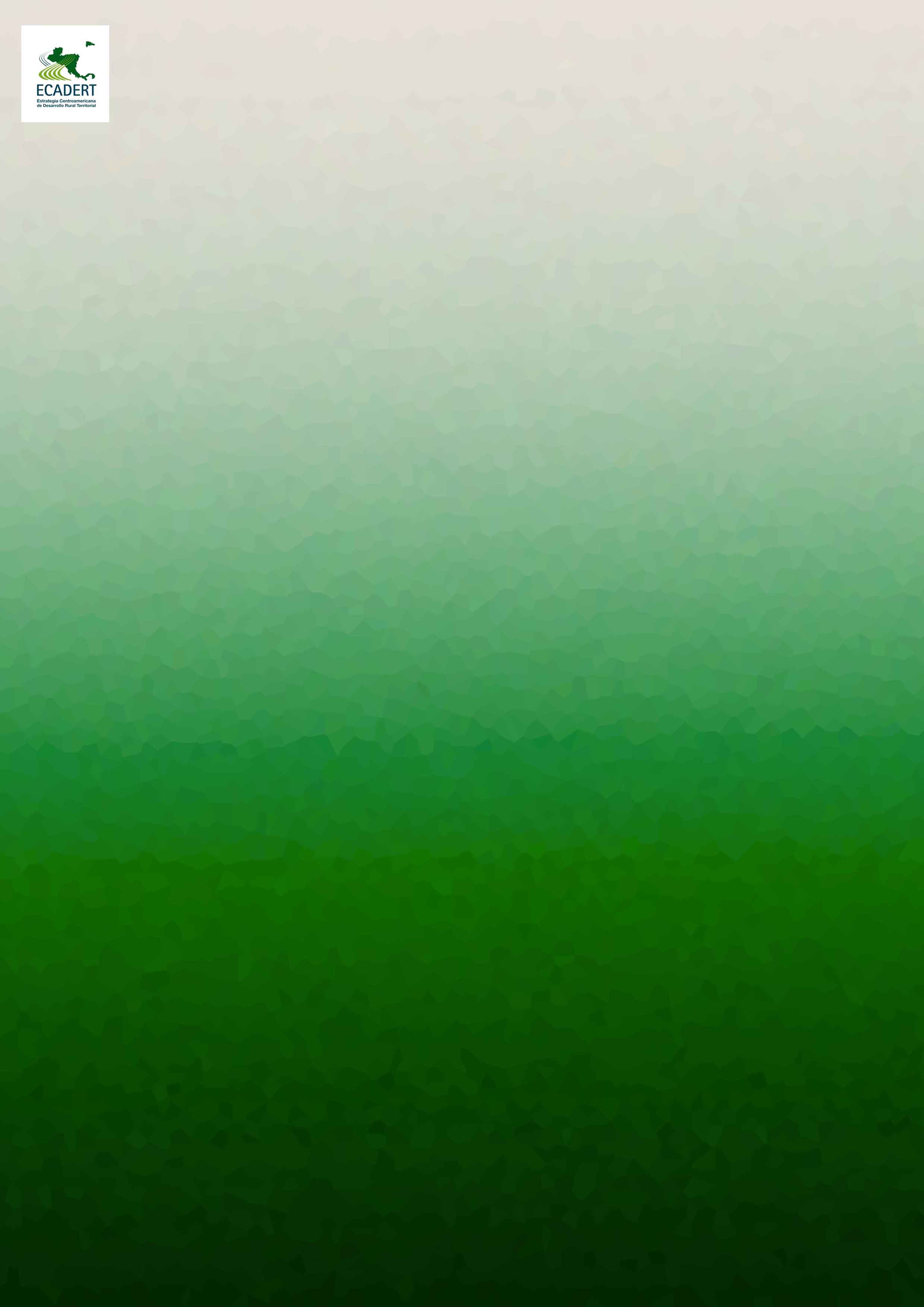 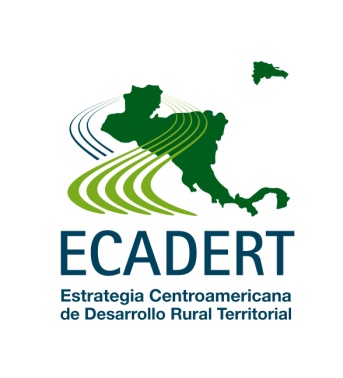 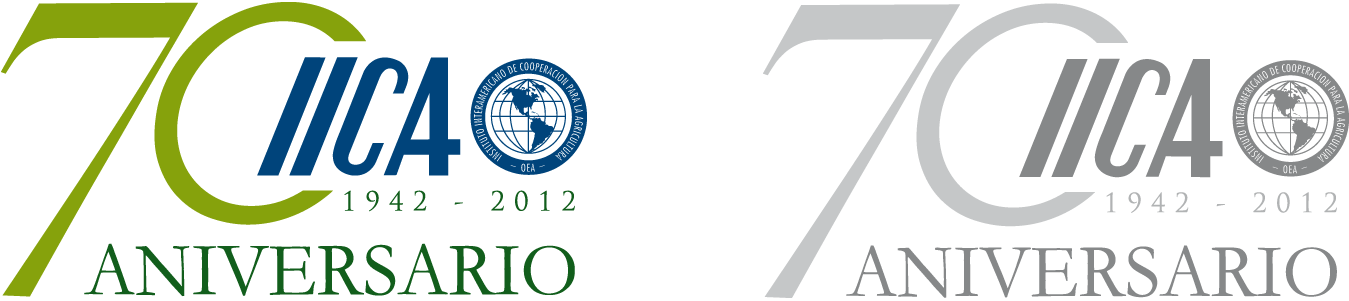 ….Componentes y Líneas de Acción
Naturaleza y territorios
COMPONENTE 5
(8 líneas de acción)
Conservar, restaurar y utilizar los recursos naturales de los territorios de manera sustentable, asegurando su disponibilidad para futuras generaciones y atendiendo las necesidades de la población actual
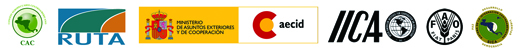 Plataforma de Apoyo Técnico
[Speaker Notes: En la carpeta de “Recursos para vínculos” se encuentran las líneas de acción según componente, para insertar como hipervínculo.]
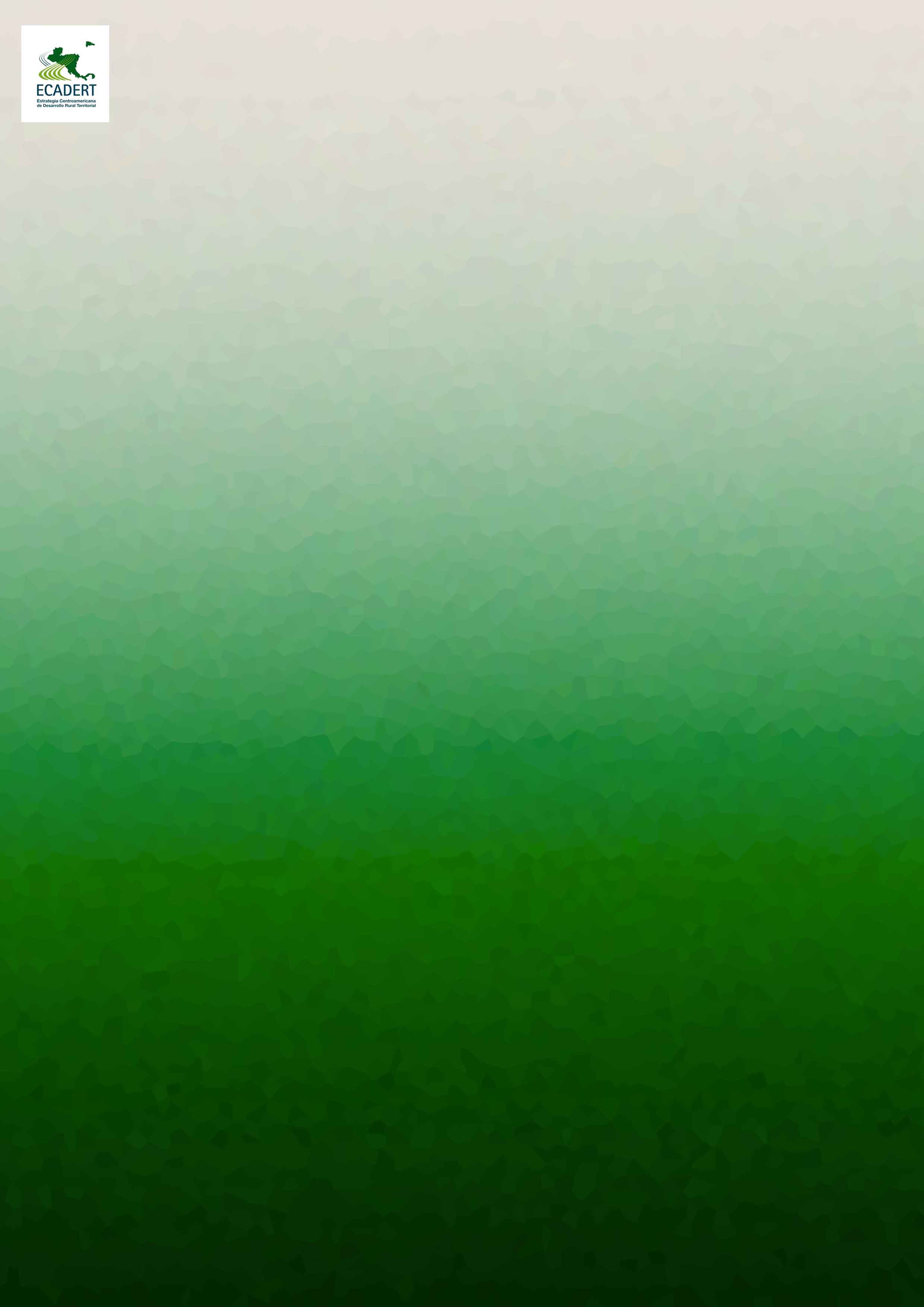 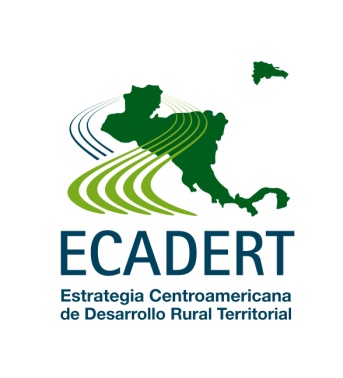 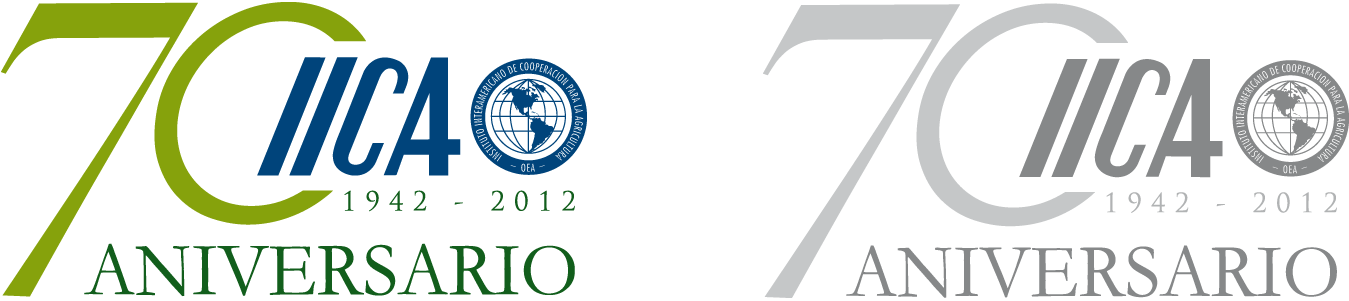 Ejes transversales de la ECADERT
Equidad e inclusión social
PRIMER EJE
(4 líneas de acción)
Posibilidades de acceso
de todas las personas a activos, recursos y oportunidades
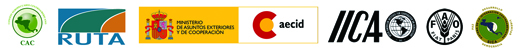 Plataforma de Apoyo Técnico
[Speaker Notes: En la carpeta de “Recursos para vínculos” se encuentran las líneas de acción según eje transversal, para insertar como hipervínculo.]
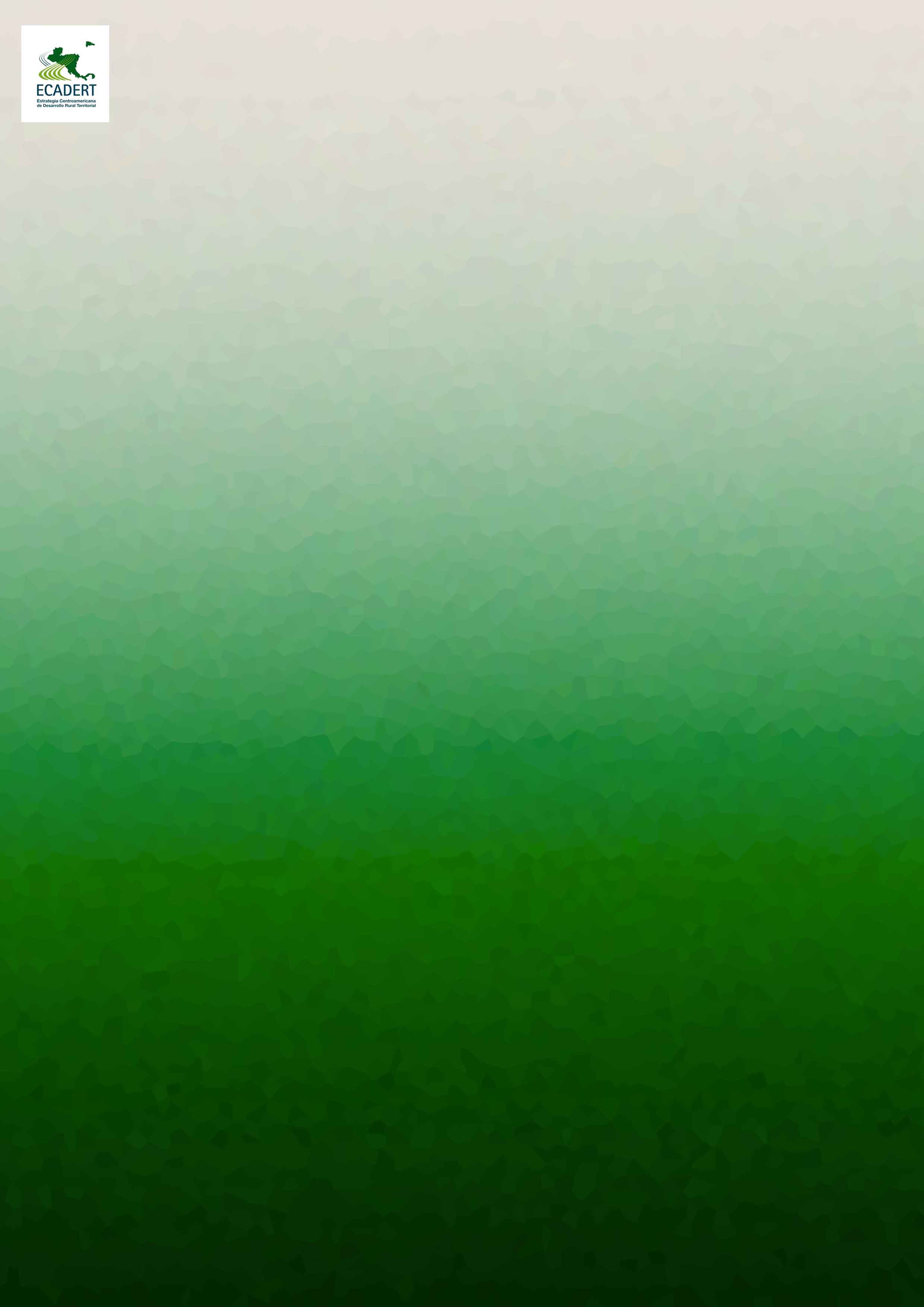 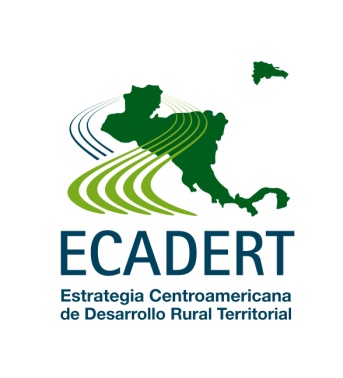 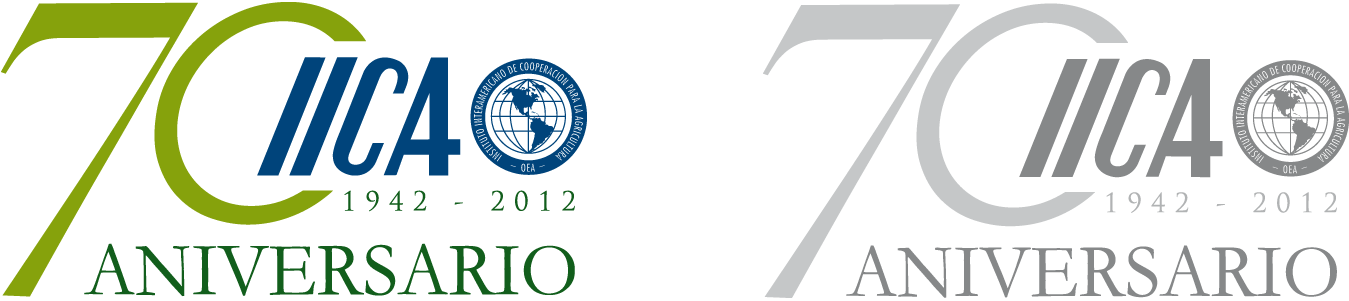 …Ejes transversales de la ECADERT
Educación y formación de capacidades
SEGUNDO EJE
(6 líneas de acción)
Impulsar procesos educativos que contribuyan a la construcción de ciudadanía en los territorios rurales, y al pensamiento crítico y autocrítico, comprometido con la gente y su proyecto de futuro y promoviendo valores
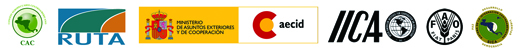 Plataforma de Apoyo Técnico
[Speaker Notes: En la carpeta de “Recursos para vínculos” se encuentran las líneas de acción según eje transversal, para insertar como hipervínculo.]
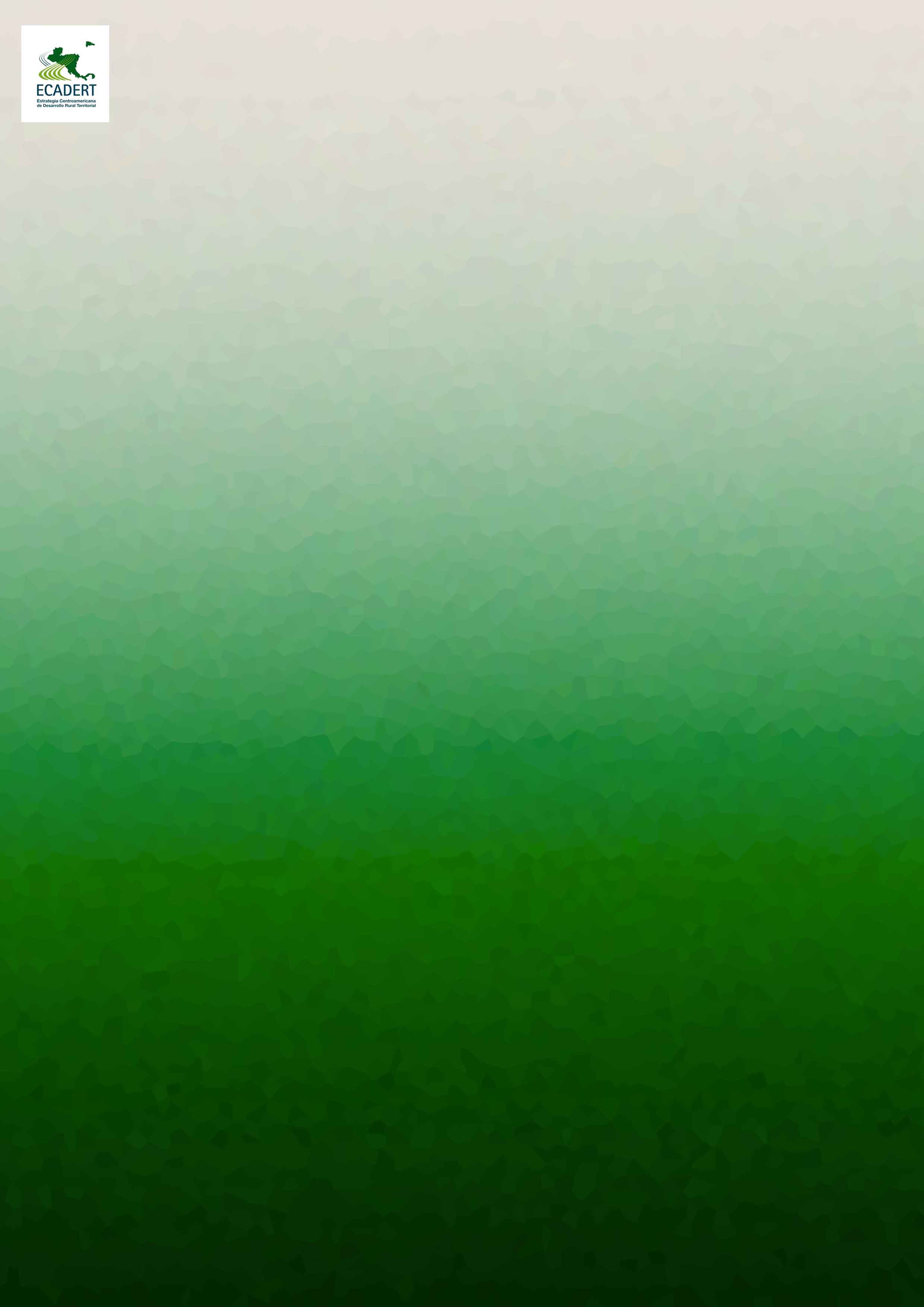 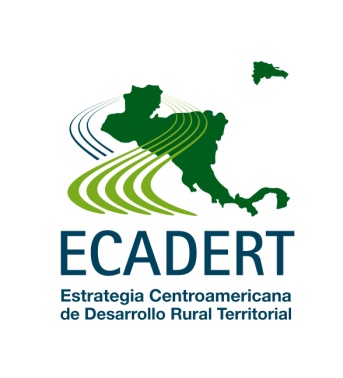 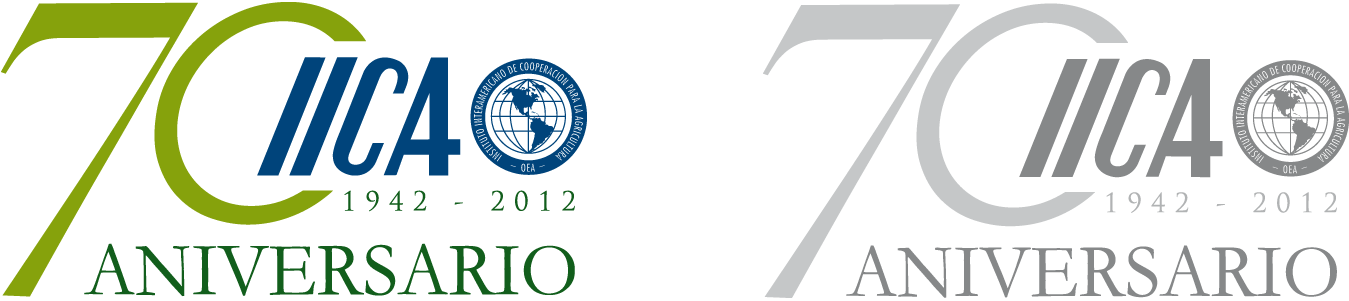 …Ejes transversales de la ECADERT
Gestión del conocimiento
TERCER EJE
(4 líneas de acción)
Orientar el diseño de estrategias de gestión del conocimiento para facilitar la coordinación de los actores, y que optimicen el acceso y uso de la información existente para el desarrollo de los territorios rurales
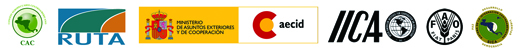 Plataforma de Apoyo Técnico
[Speaker Notes: En la carpeta de “Recursos para vínculos” se encuentran las líneas de acción según eje transversal, para insertar como hipervínculo.]
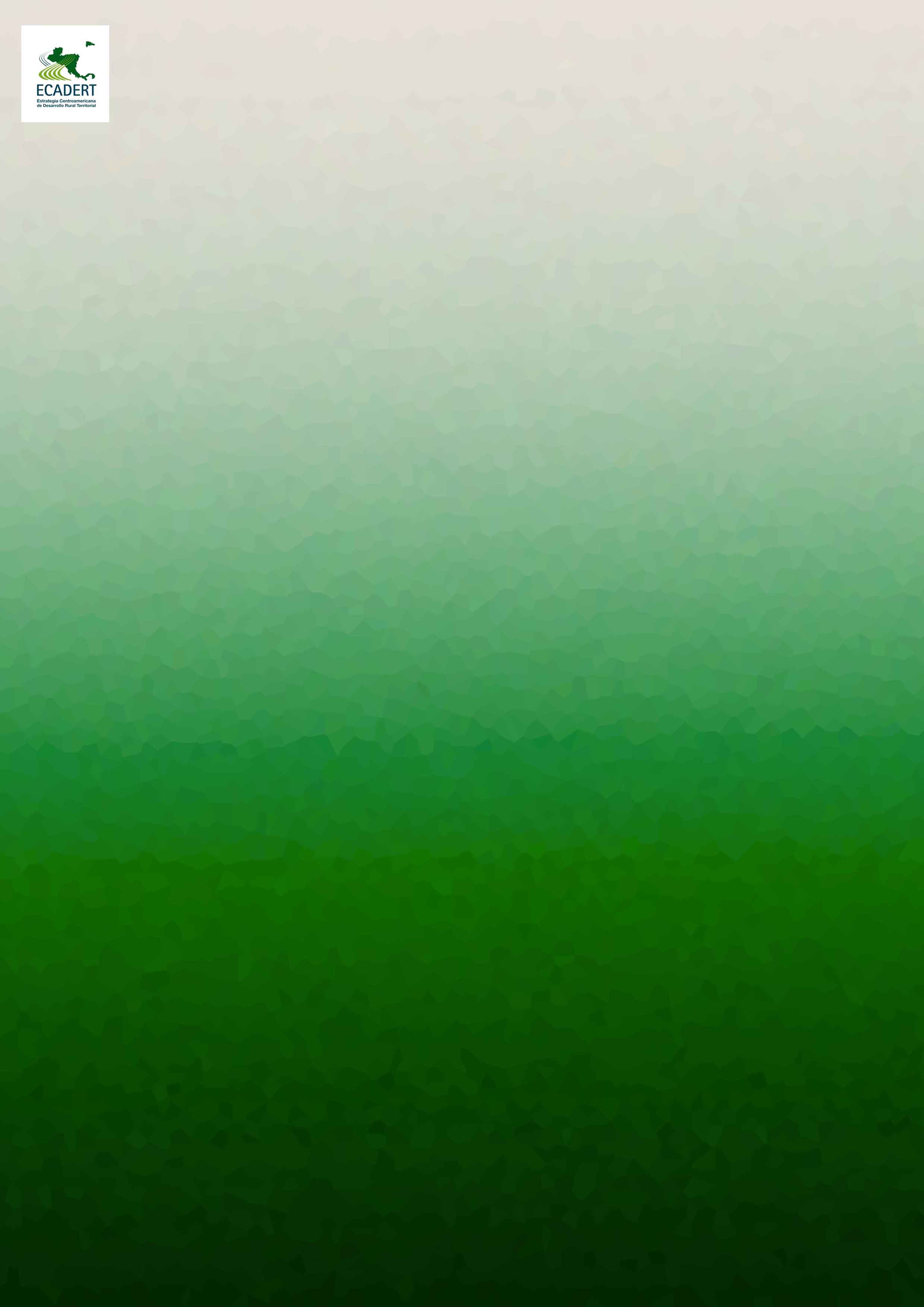 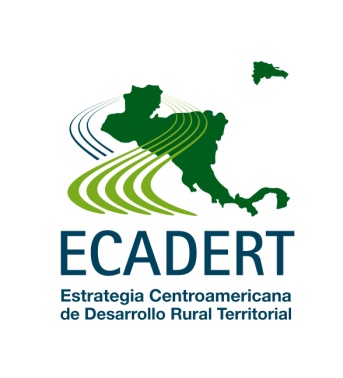 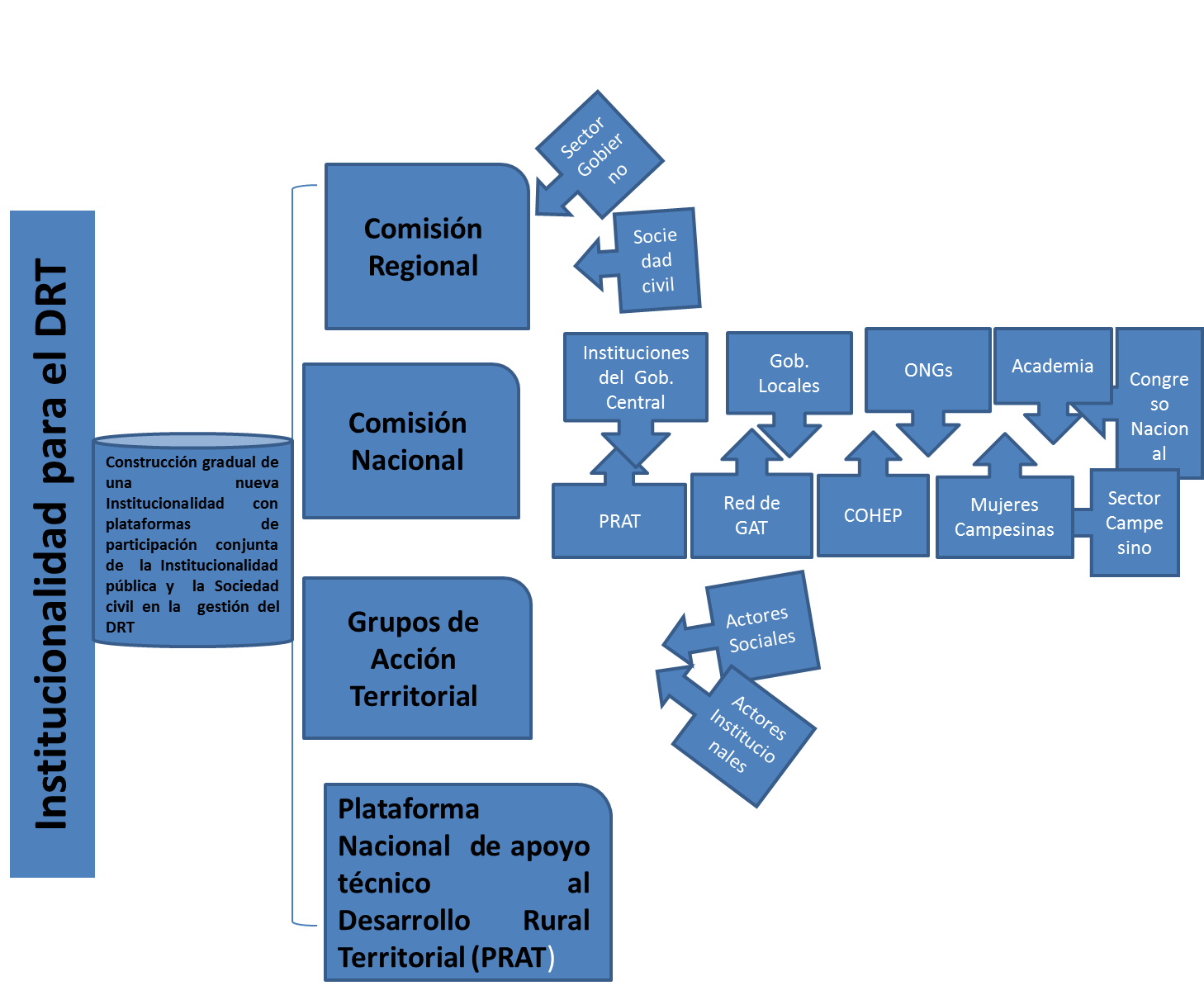 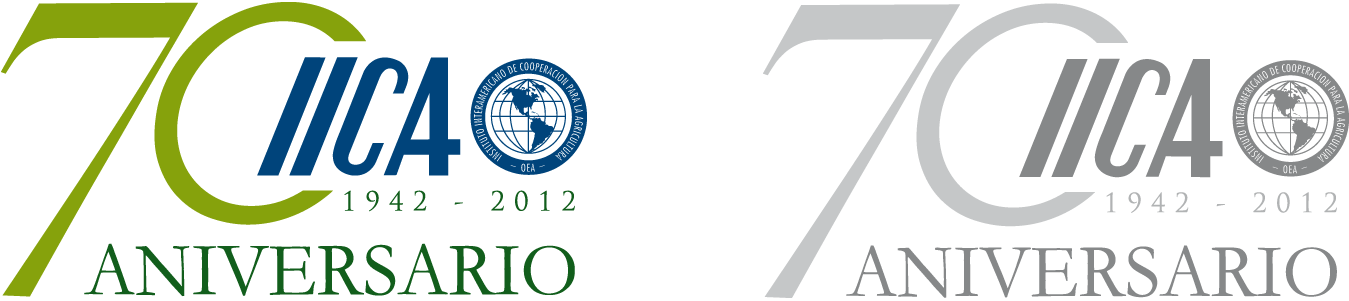 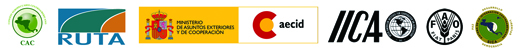 Plataforma de Apoyo Técnico
[Speaker Notes: En la carpeta de “Recursos para vínculos” se encuentran las líneas de acción según eje transversal, para insertar como hipervínculo.]
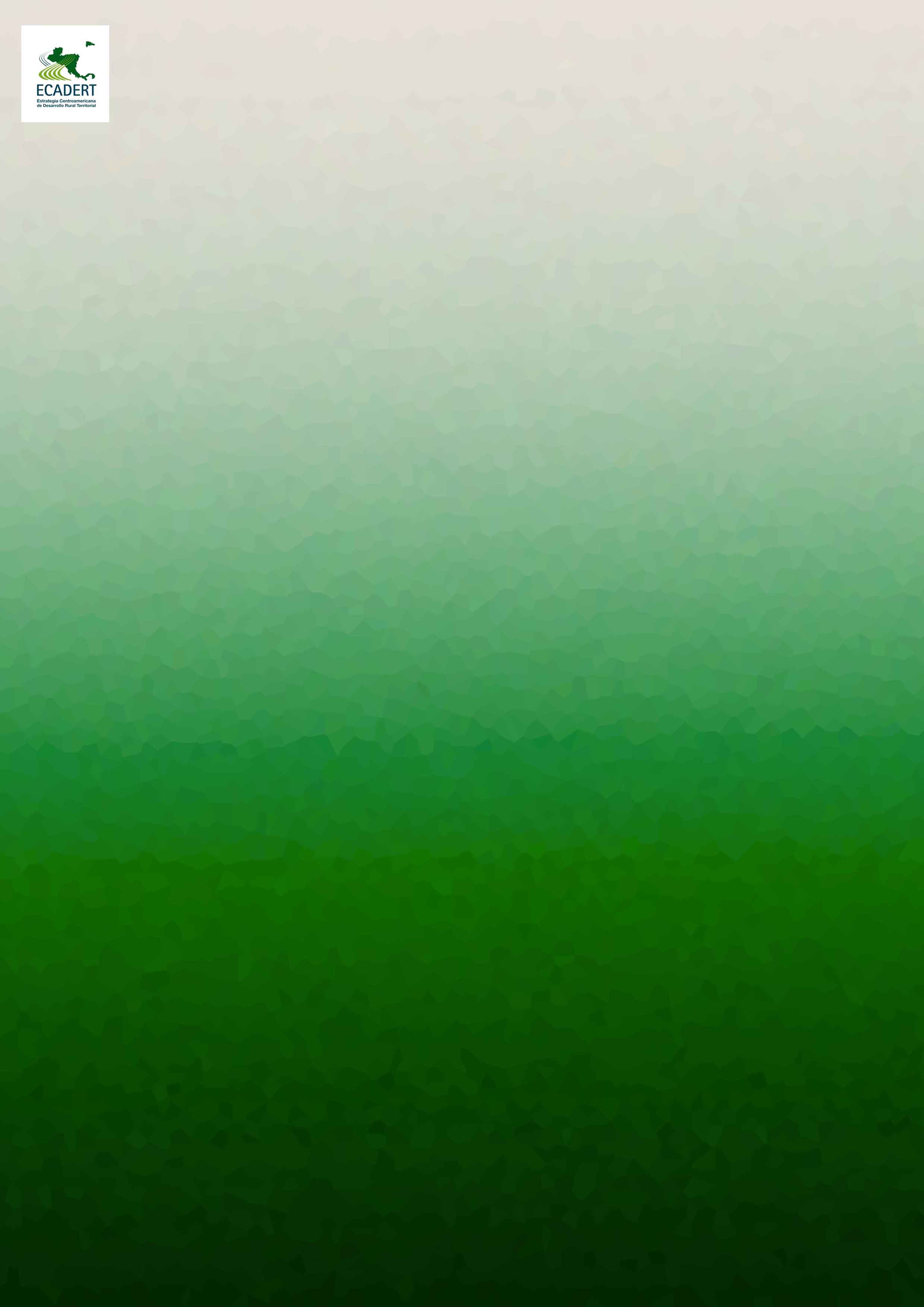 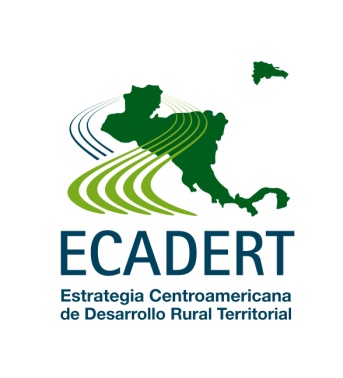 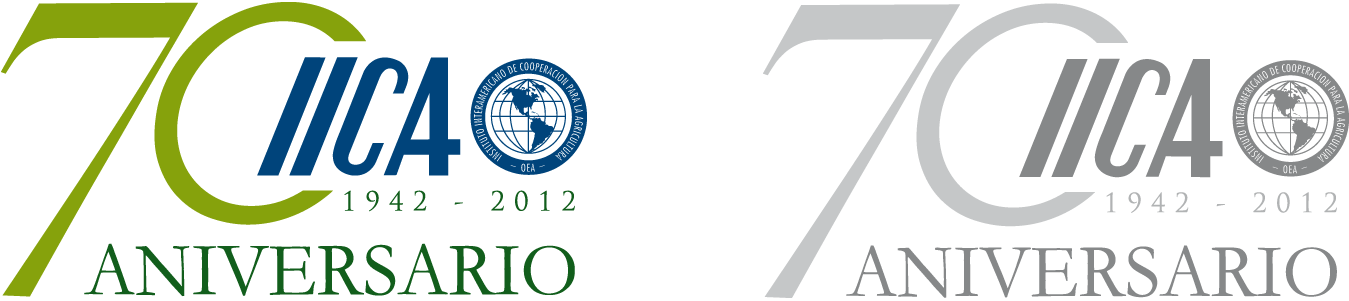 Principales resultados de la ECADERT en Honduras
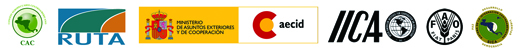 Plataforma de Apoyo Técnico
[Speaker Notes: En la carpeta de “Recursos para vínculos” se encuentran las líneas de acción según eje transversal, para insertar como hipervínculo.]
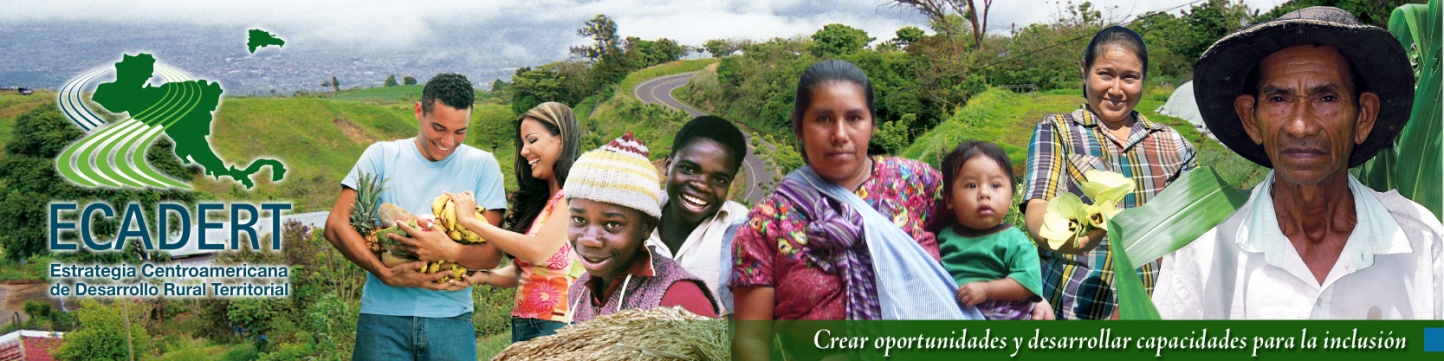 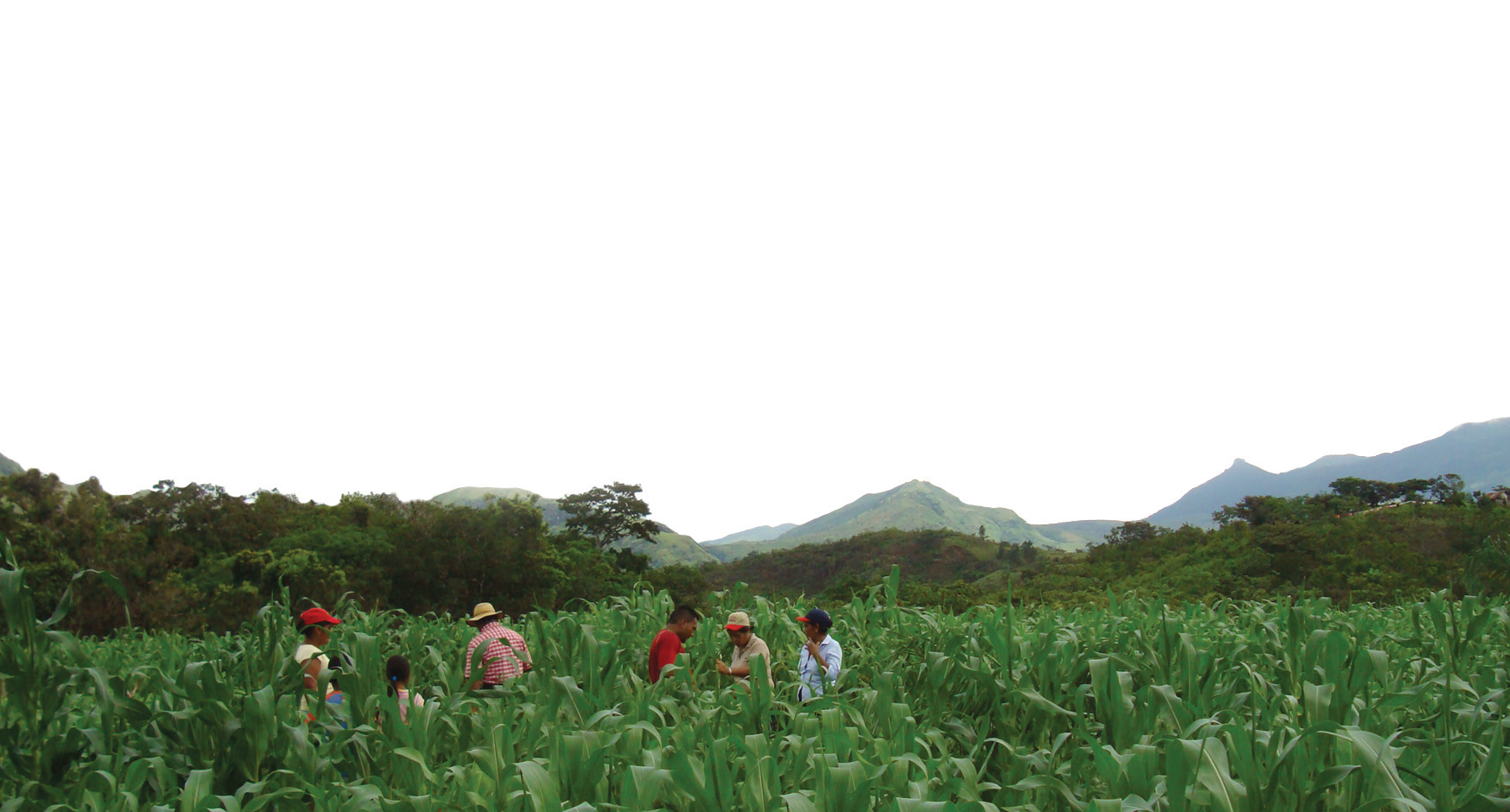 Gracias y Feliz Aniversario COLPROCAH
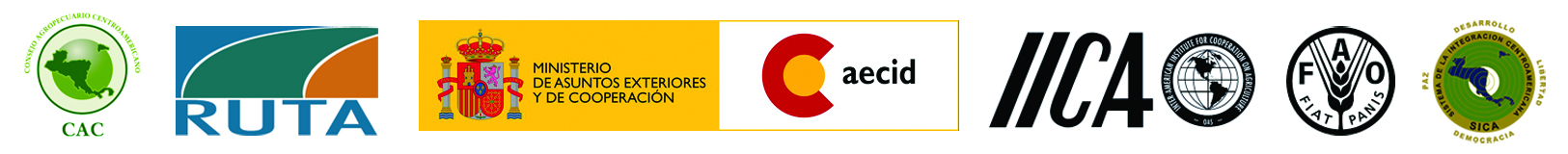